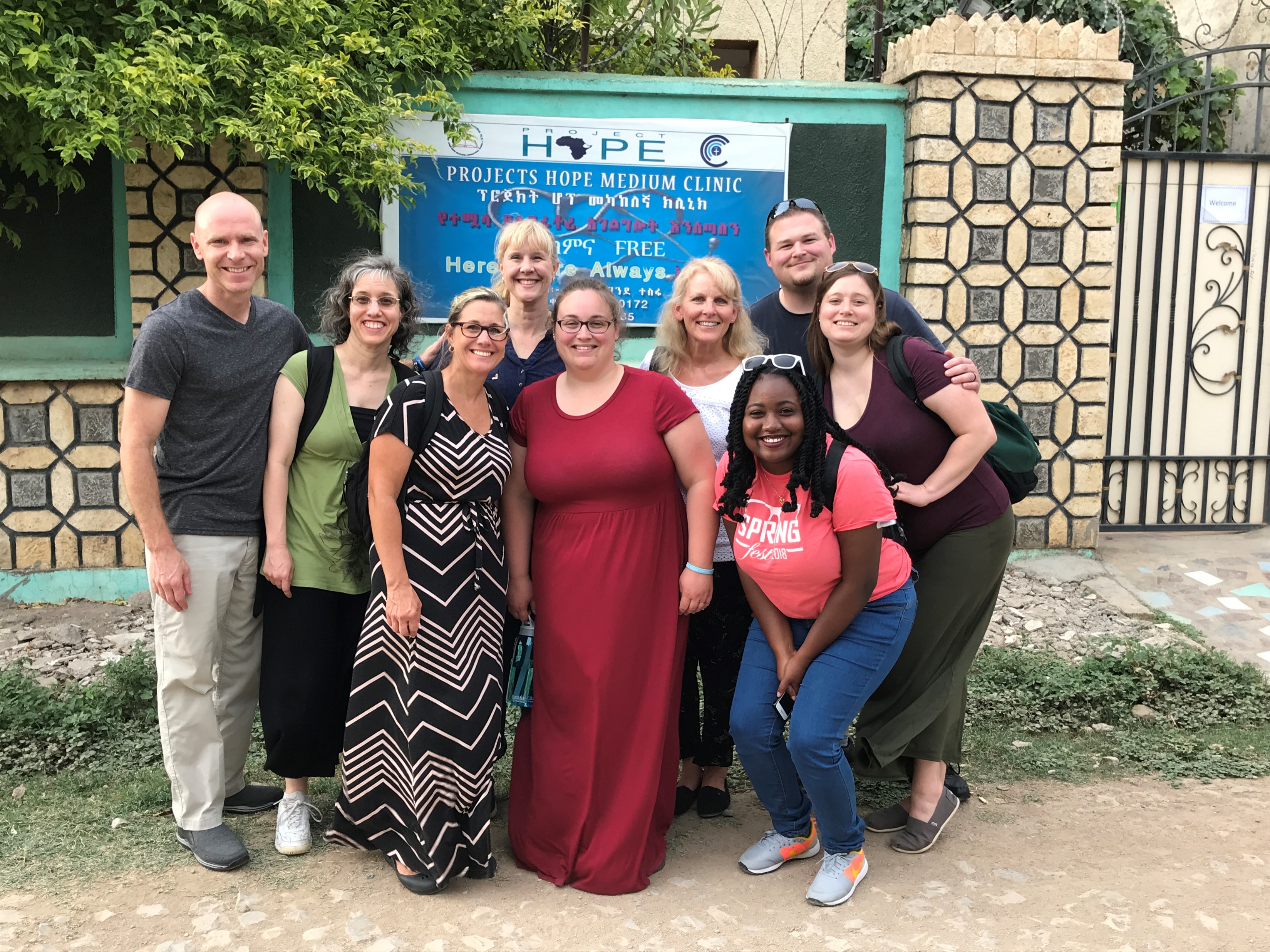 Video Here

Summary video
https://vimeo.com/258462701
Ezekiel 22:30

“I looked for a man among them who would build up the wall and stand before me in the gap on behalf of the land so I would not have to destroy it, but I found none.”
God’s Word For Us Today

“I’m asking you to stand in the gap, not fix the gap. If you’ll be faithful to show up, I will be faithful to bring you joy.”
#1. Show Up
“Do not let your hearts be troubled. Trust in God; trust also in me. . . . I am the way and the truth and the life.” (John 14:6)
[Speaker Notes: Show up where its bigger than you.

Read about God leading Esther to show up]
#2. See God Work
“Now to him who is able to do immeasurably more than all we ask or imagine, according to his power that is at work within us”

(Ephesians 3:20)
#3: Share His Joy
“You prepare a table before me          in the presence of my enemies. You anoint my head with oil; my cup overflows. Surely goodness and love will follow me all the days of my life” 

(Psalm 23:5-6)
1st  Service
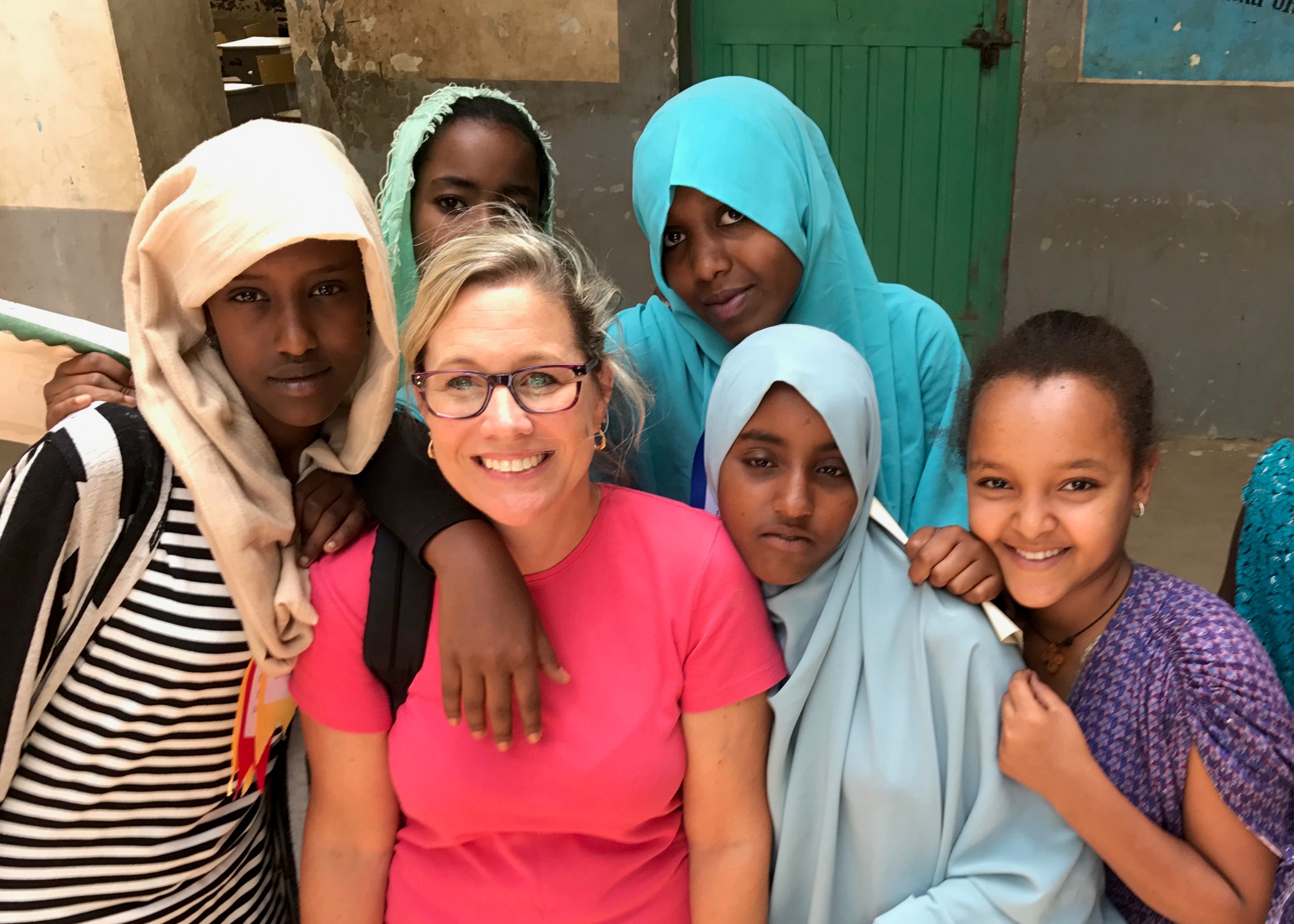 Pam / Teacher
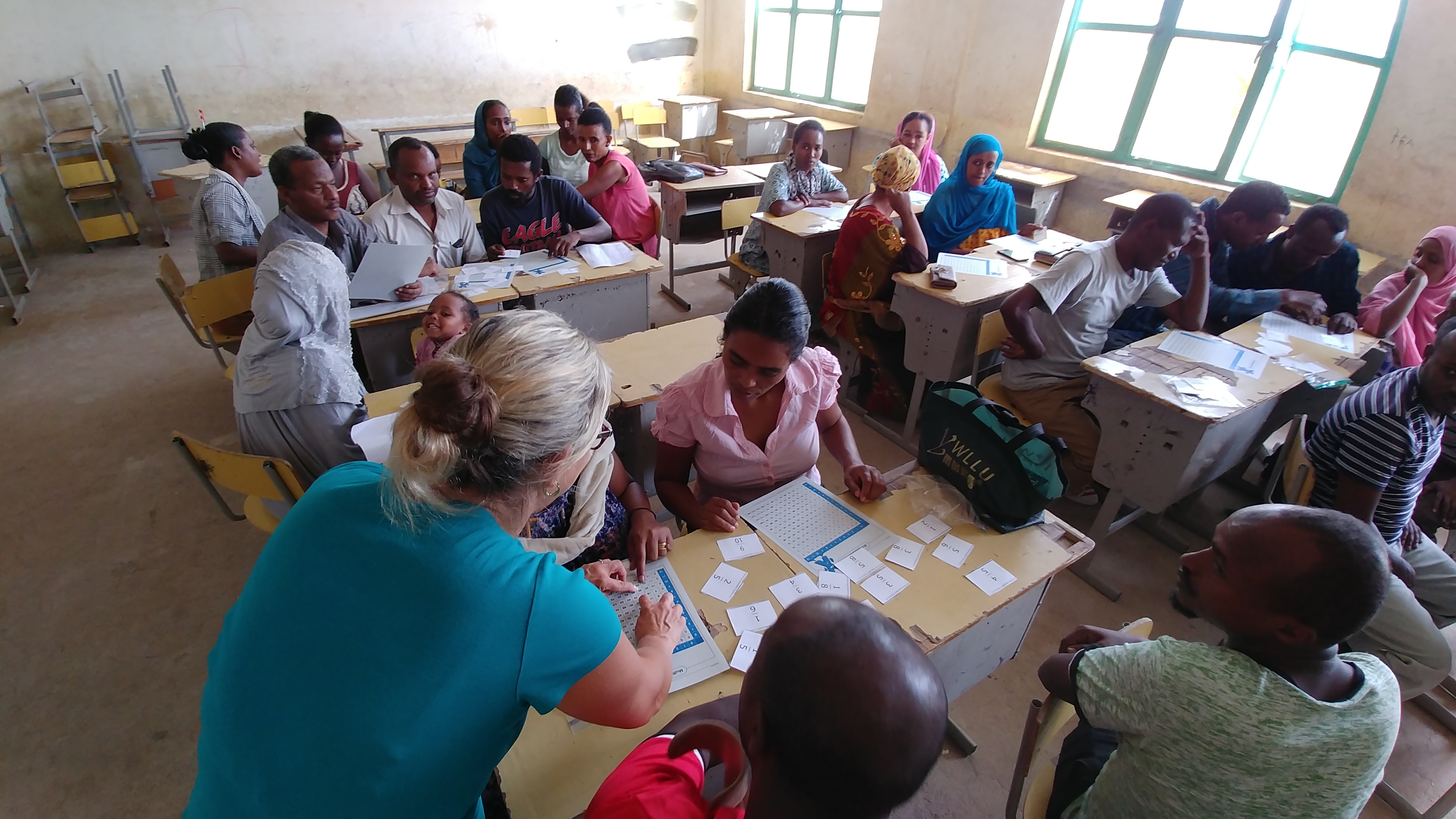 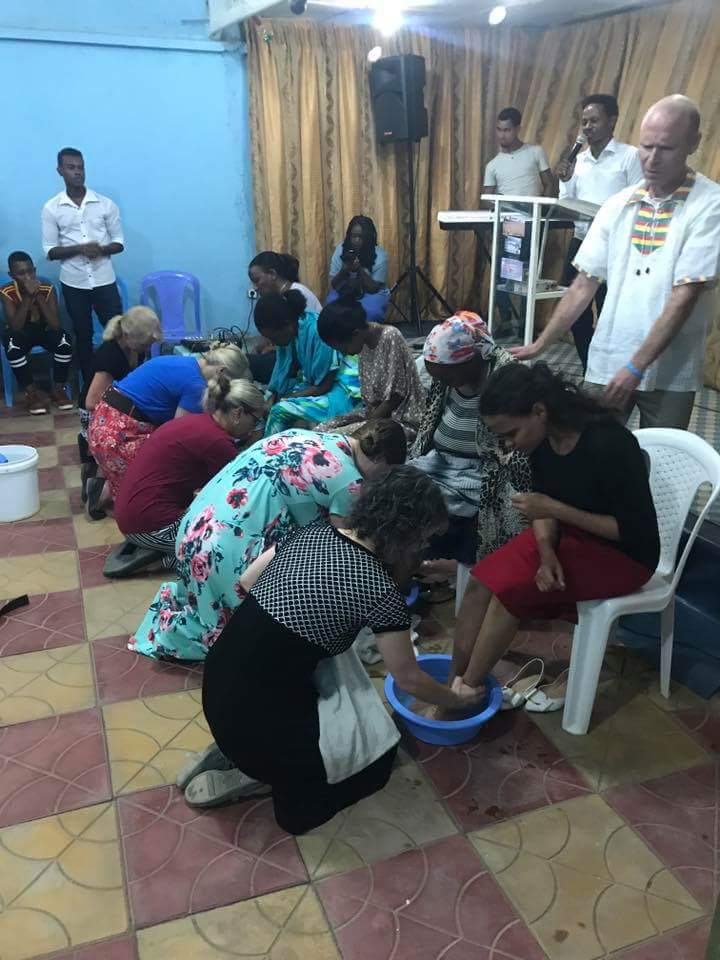 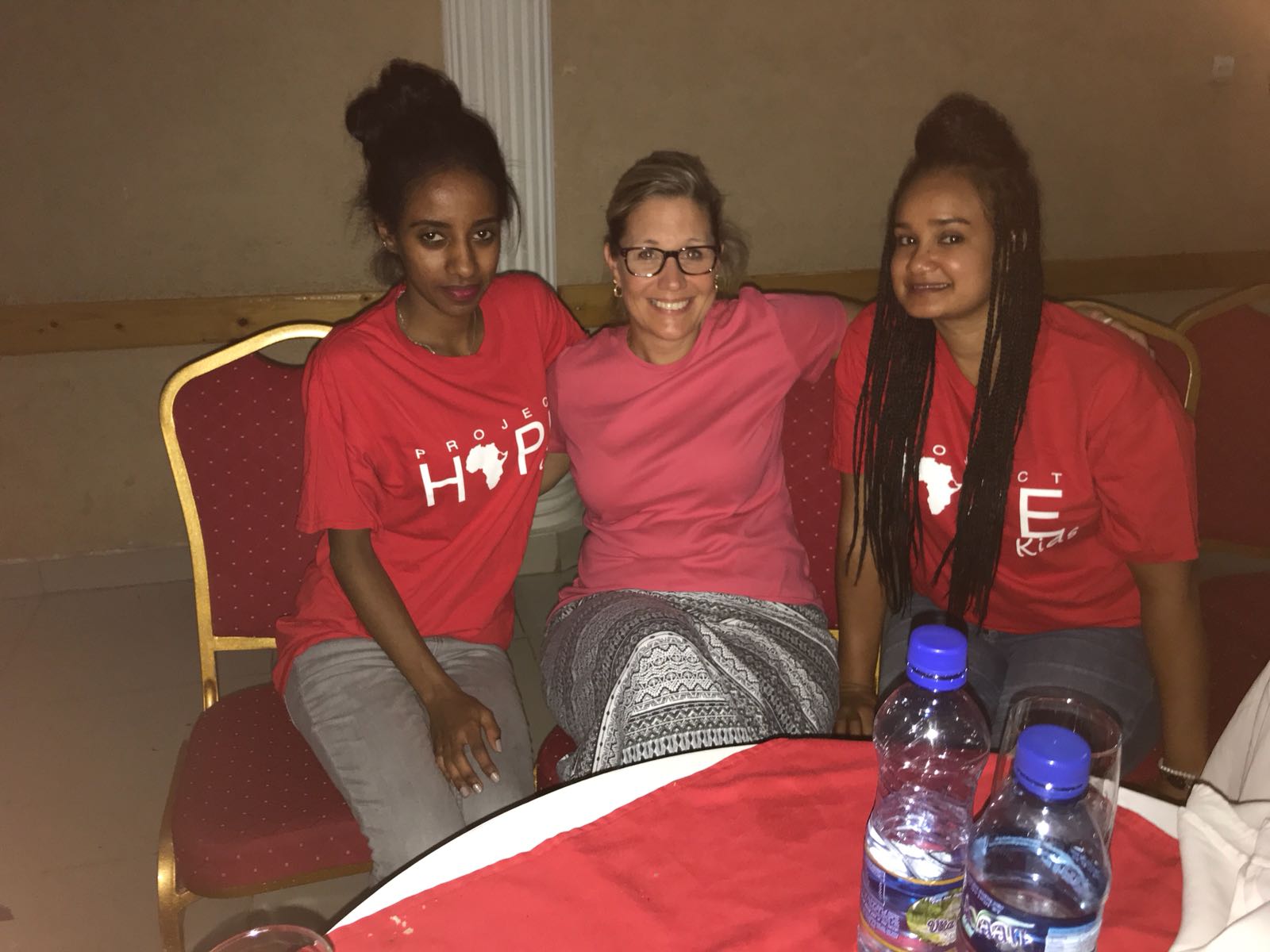 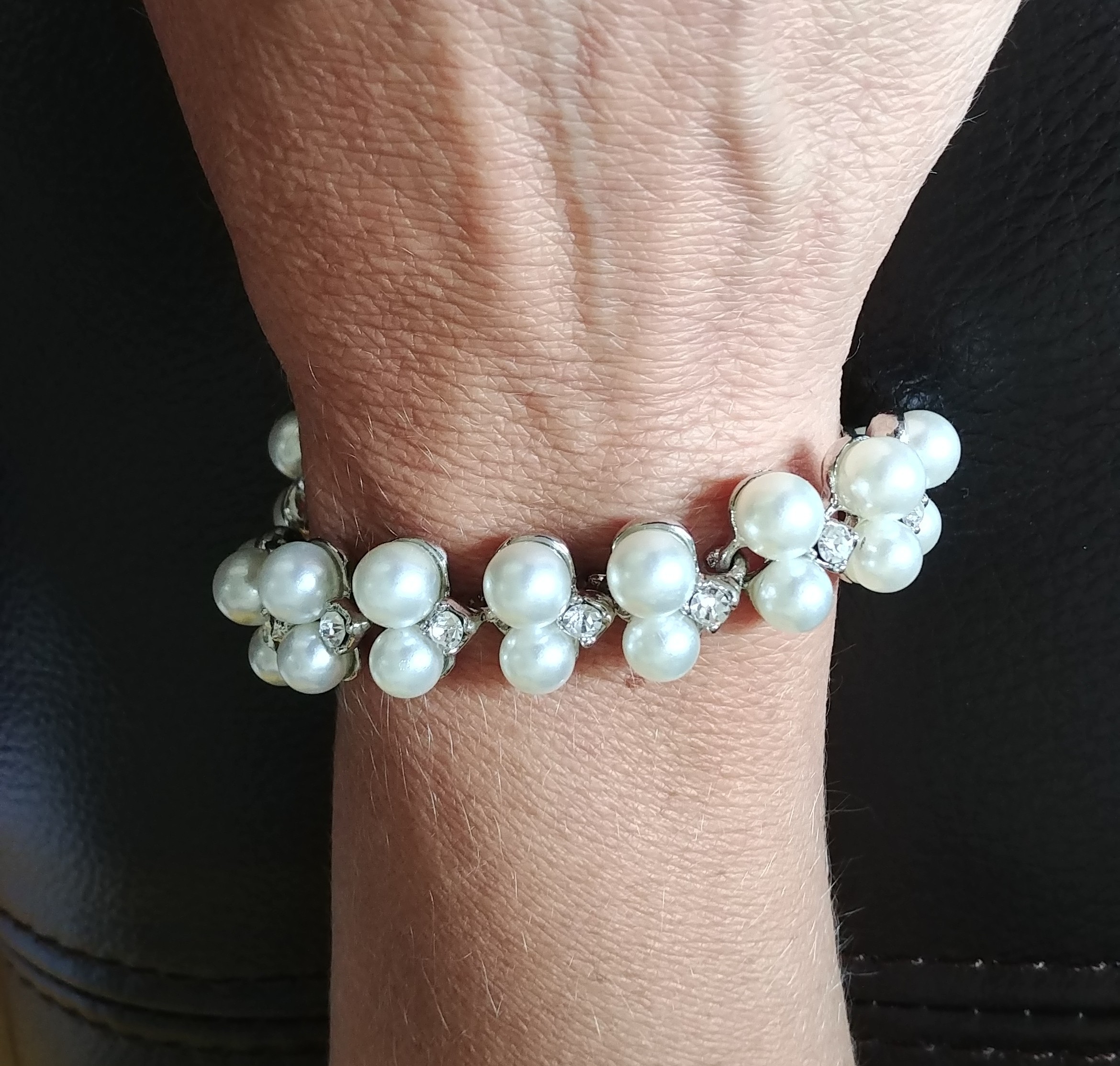 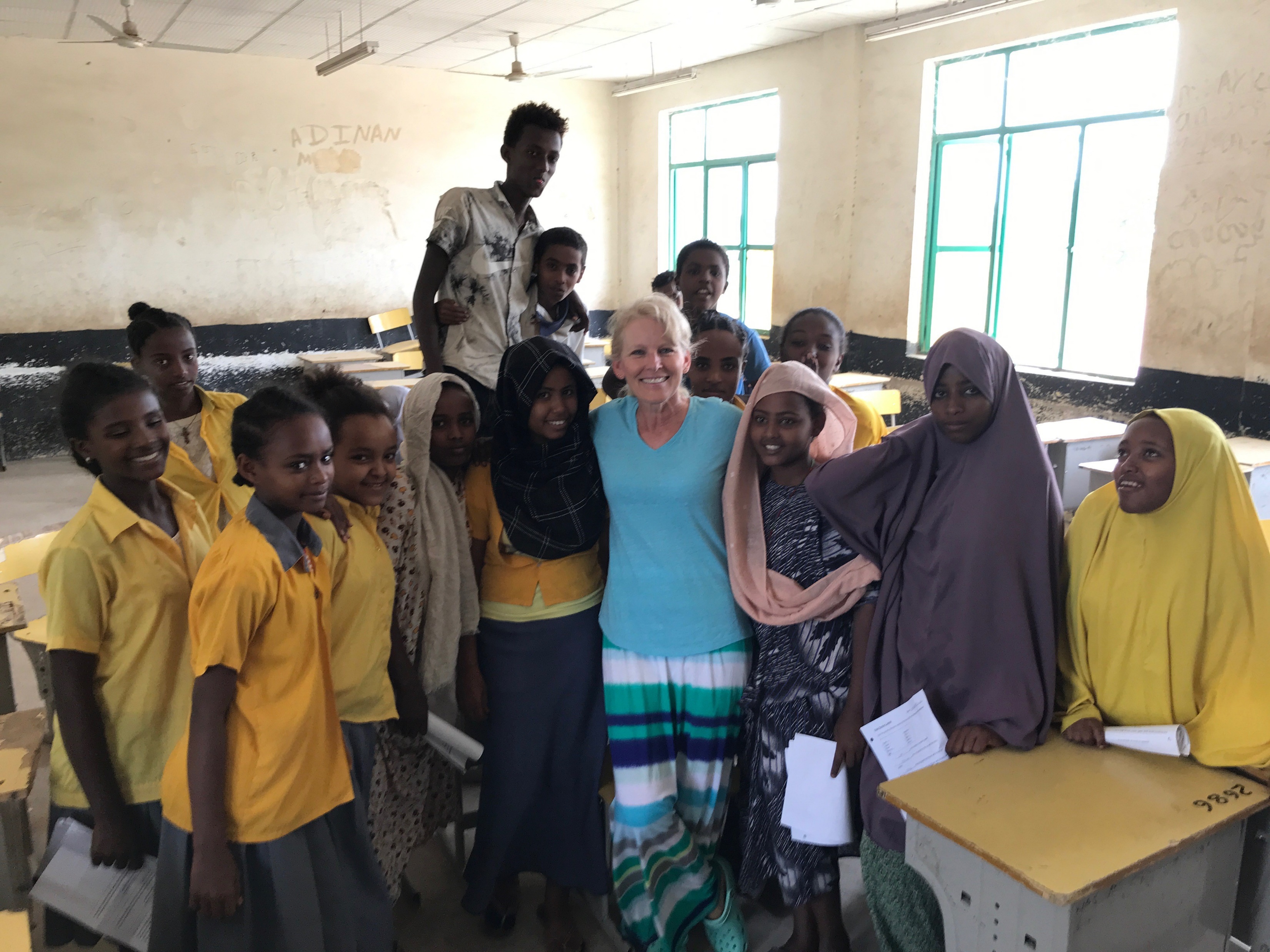 Beth / Teacher
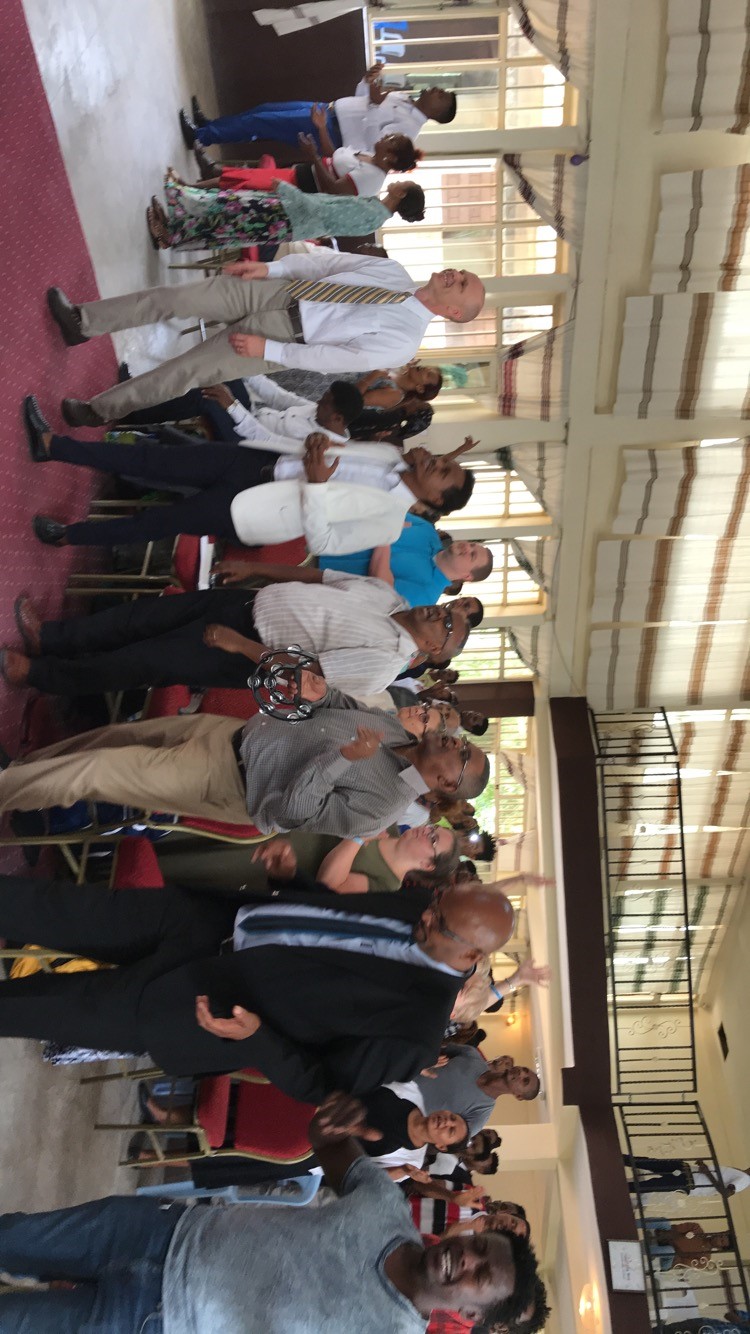 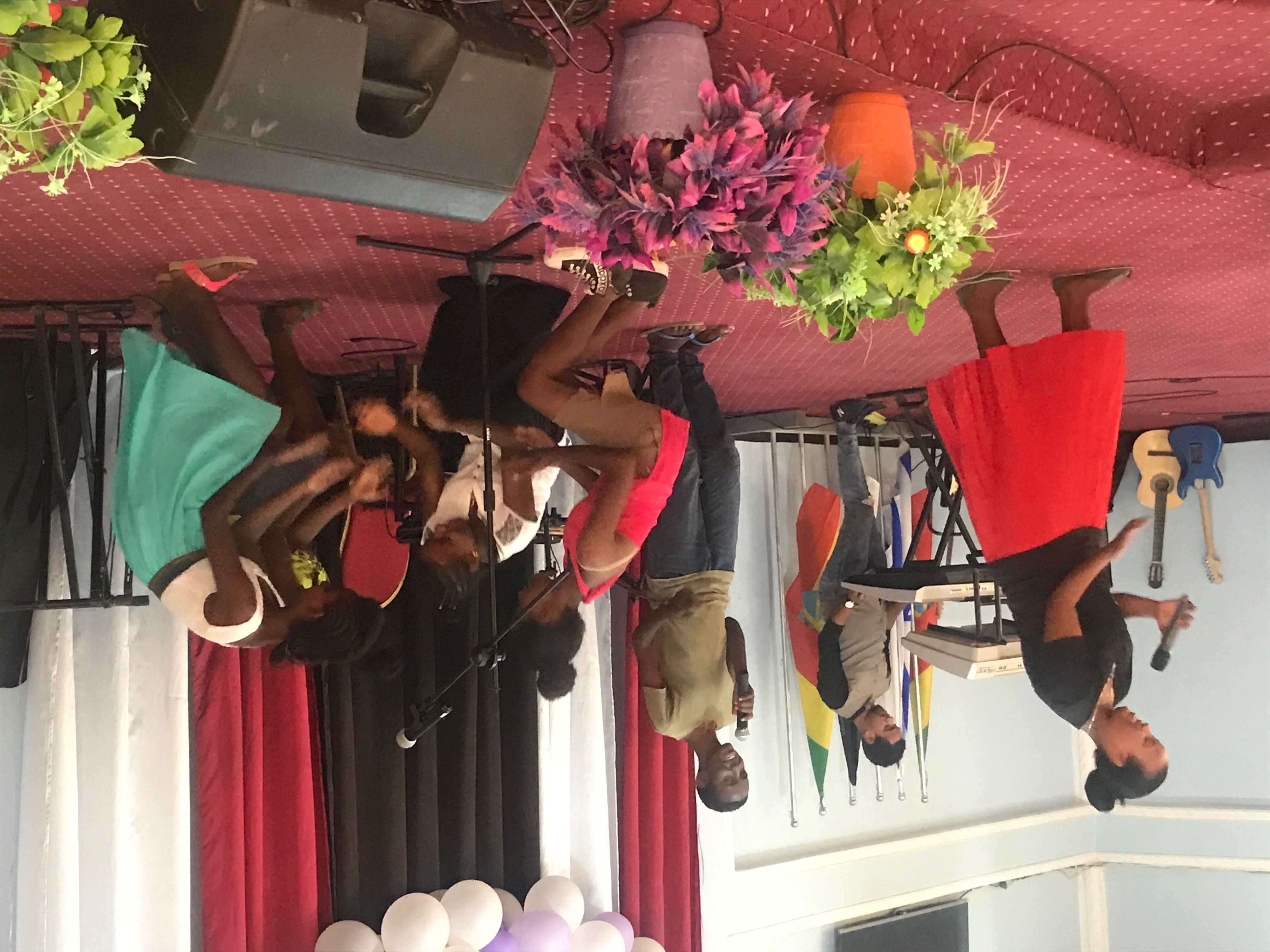 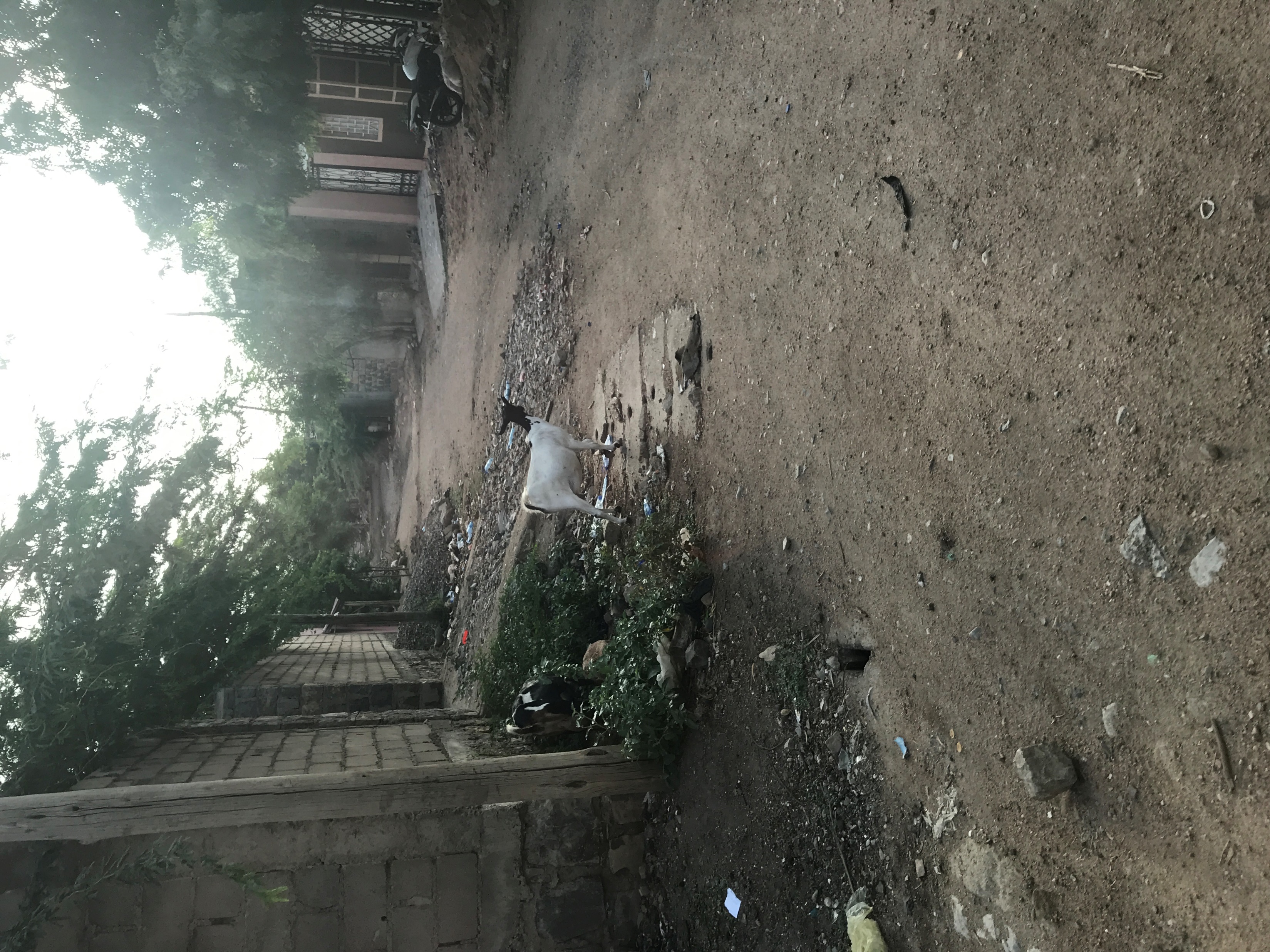 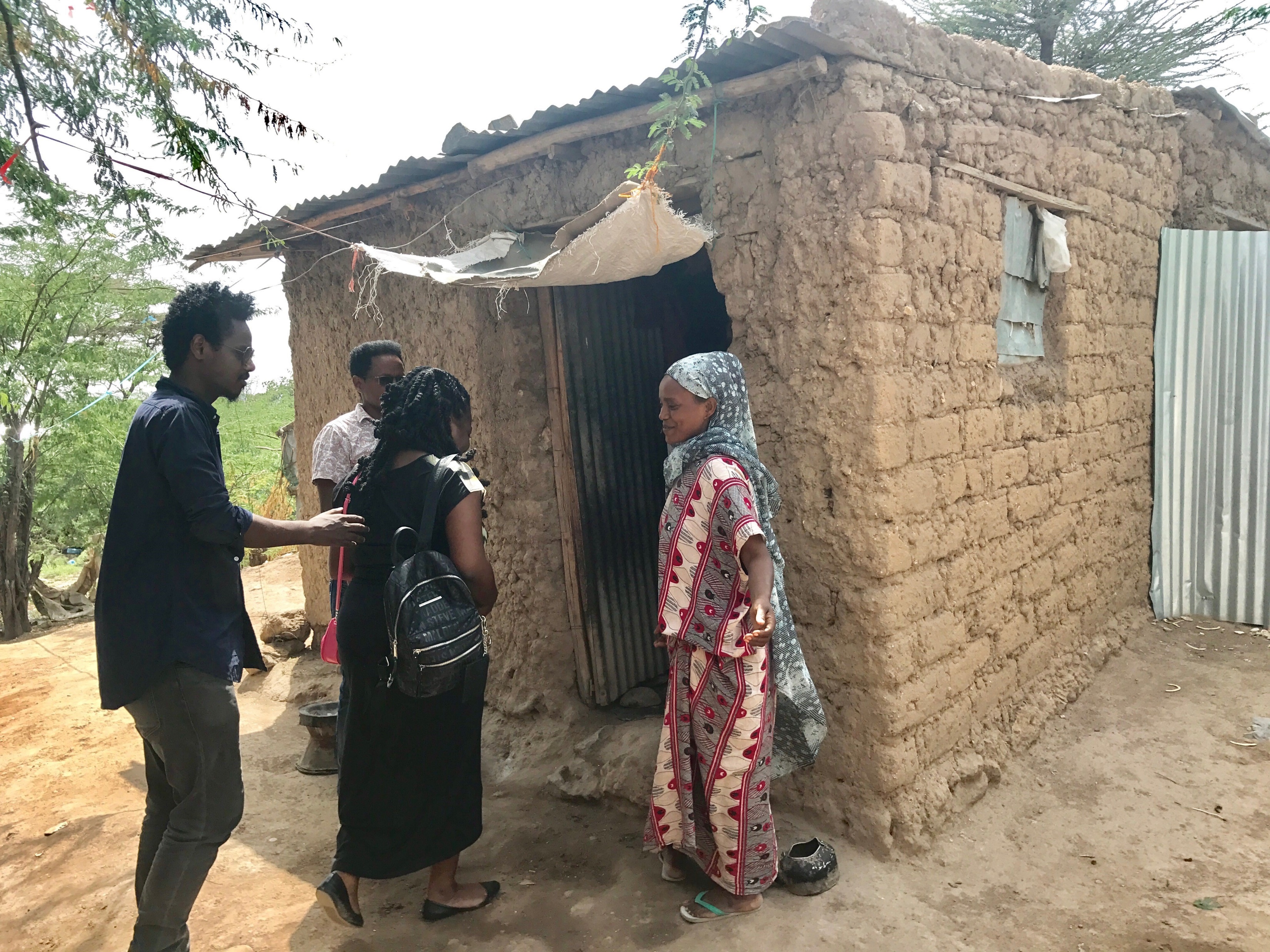 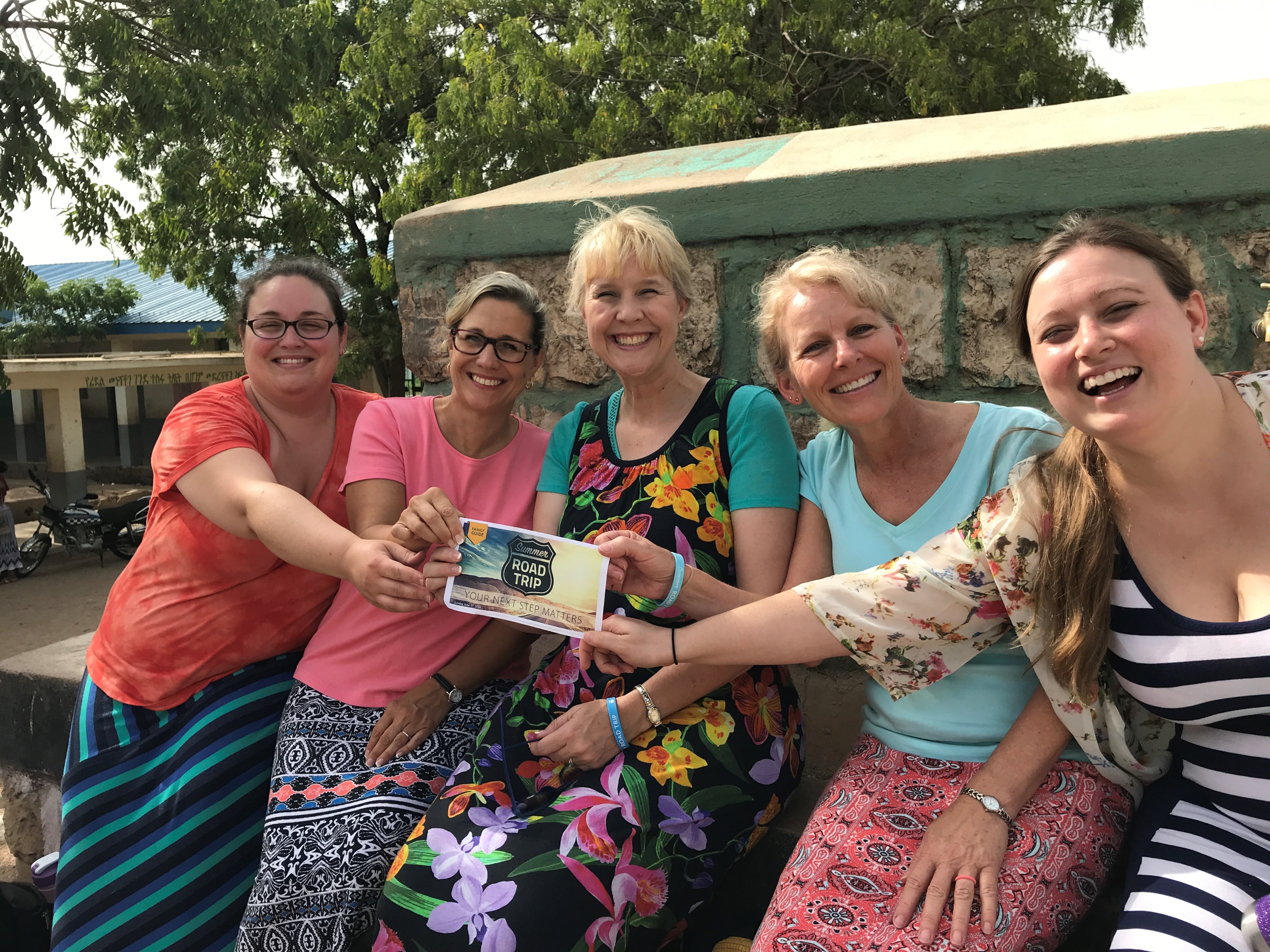 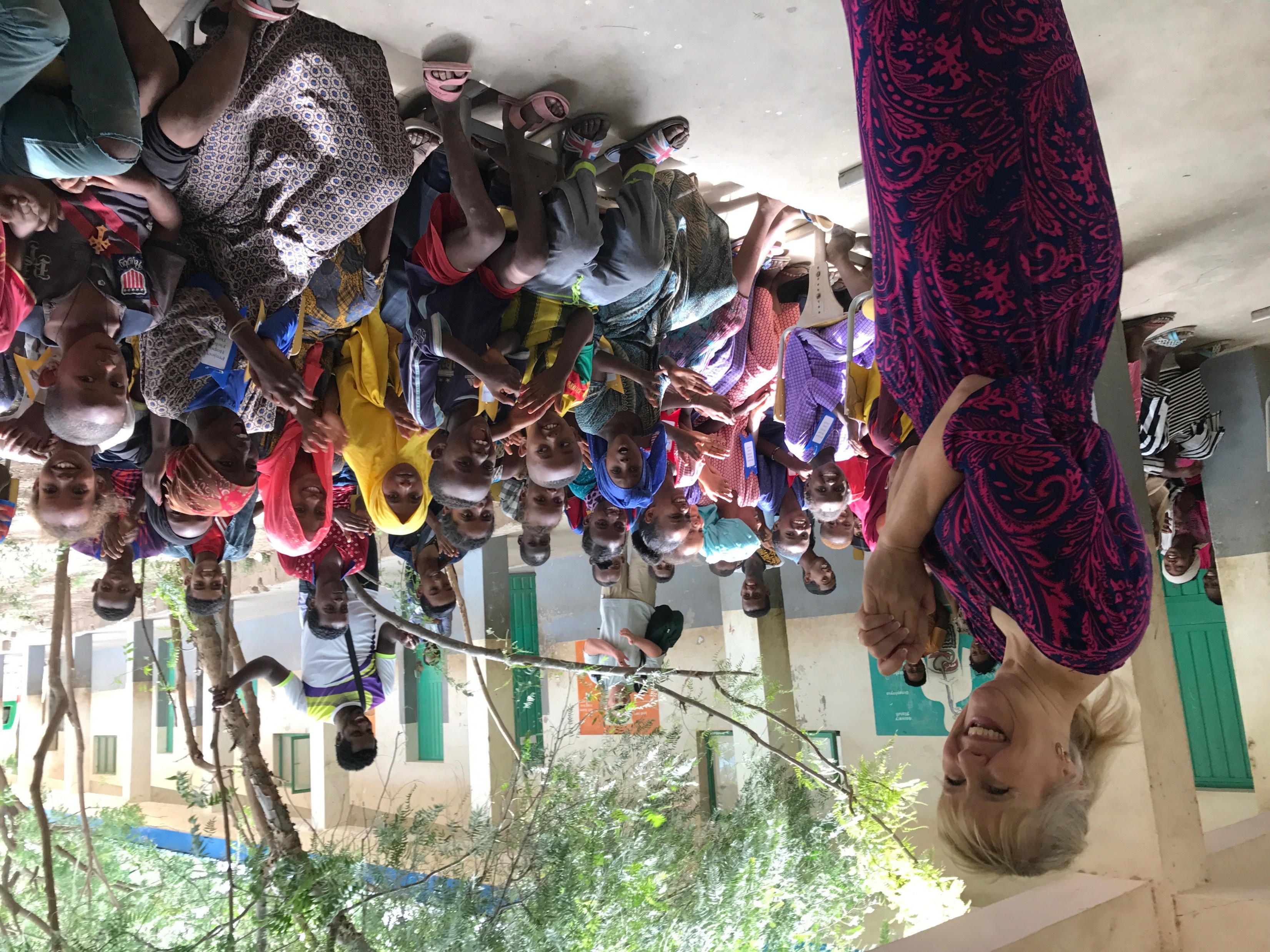 Stacie / Teacher
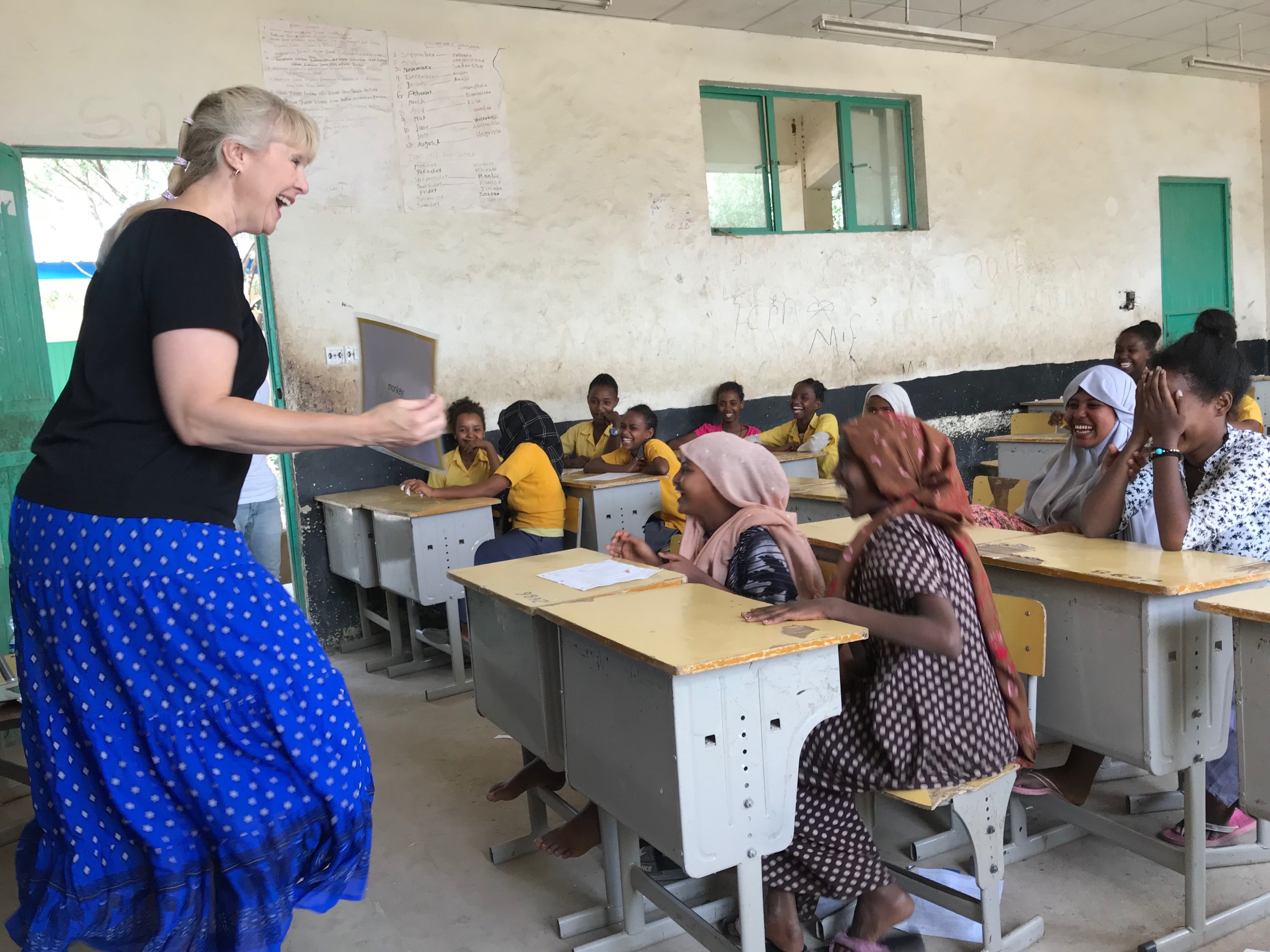 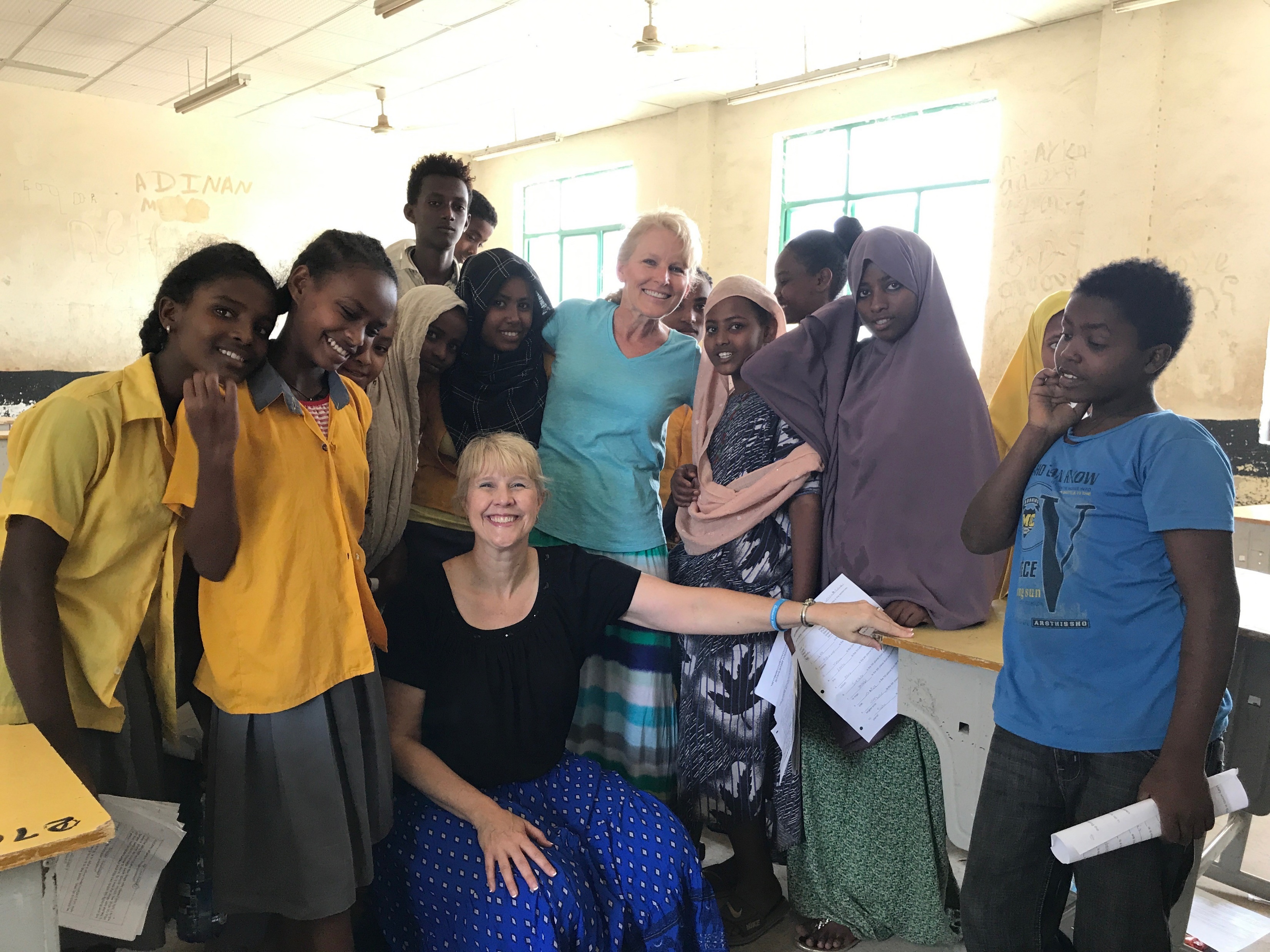 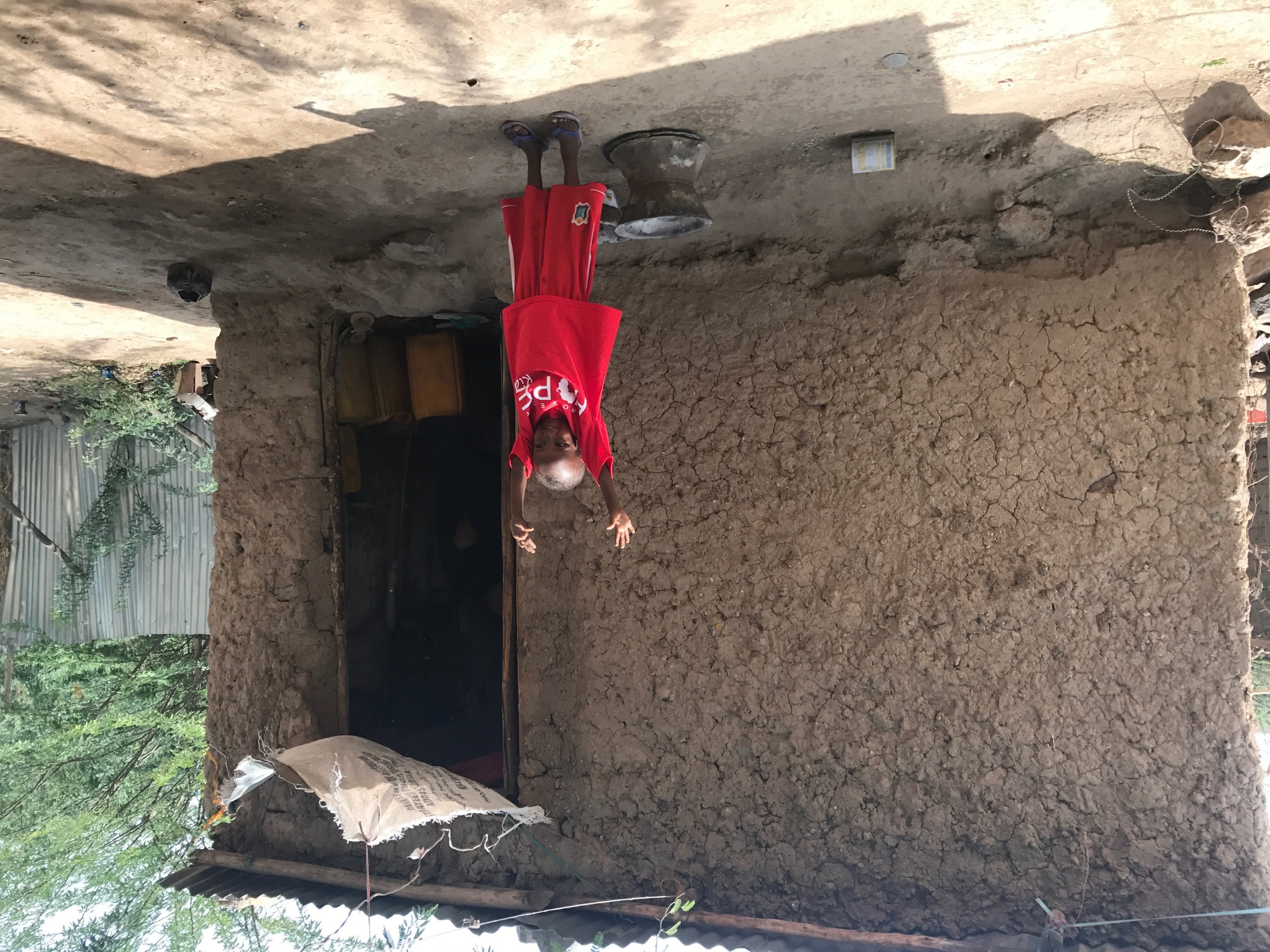 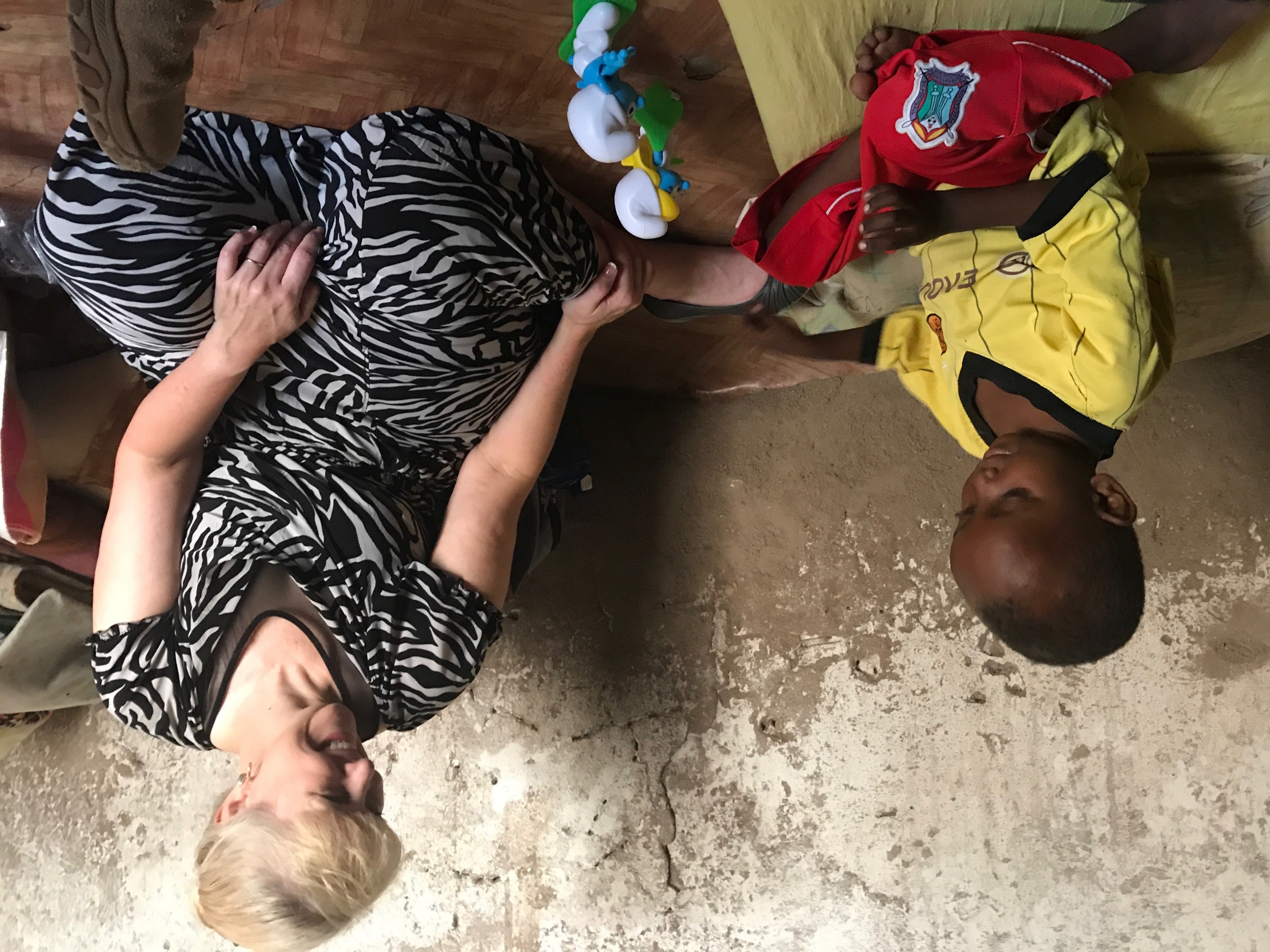 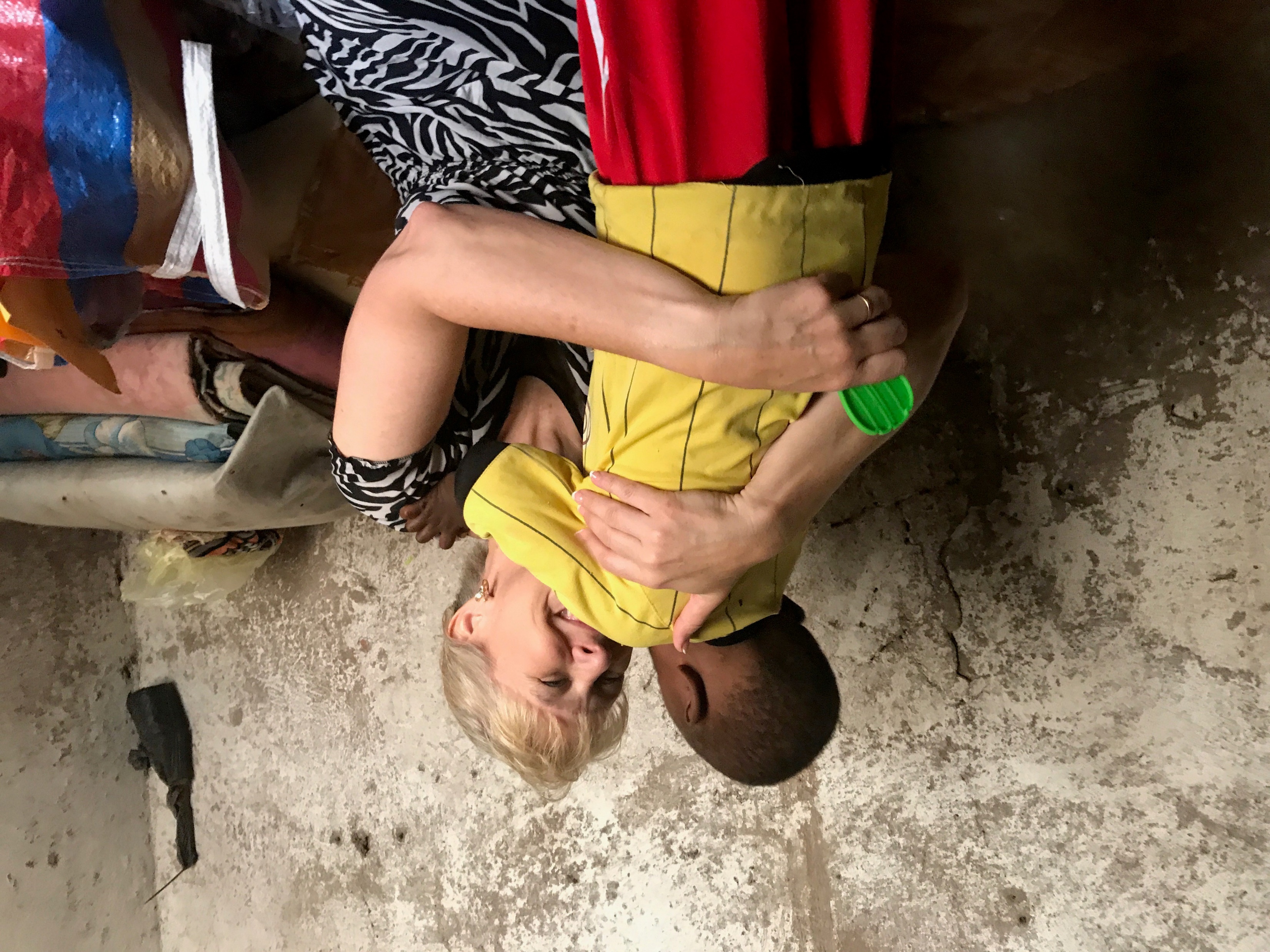 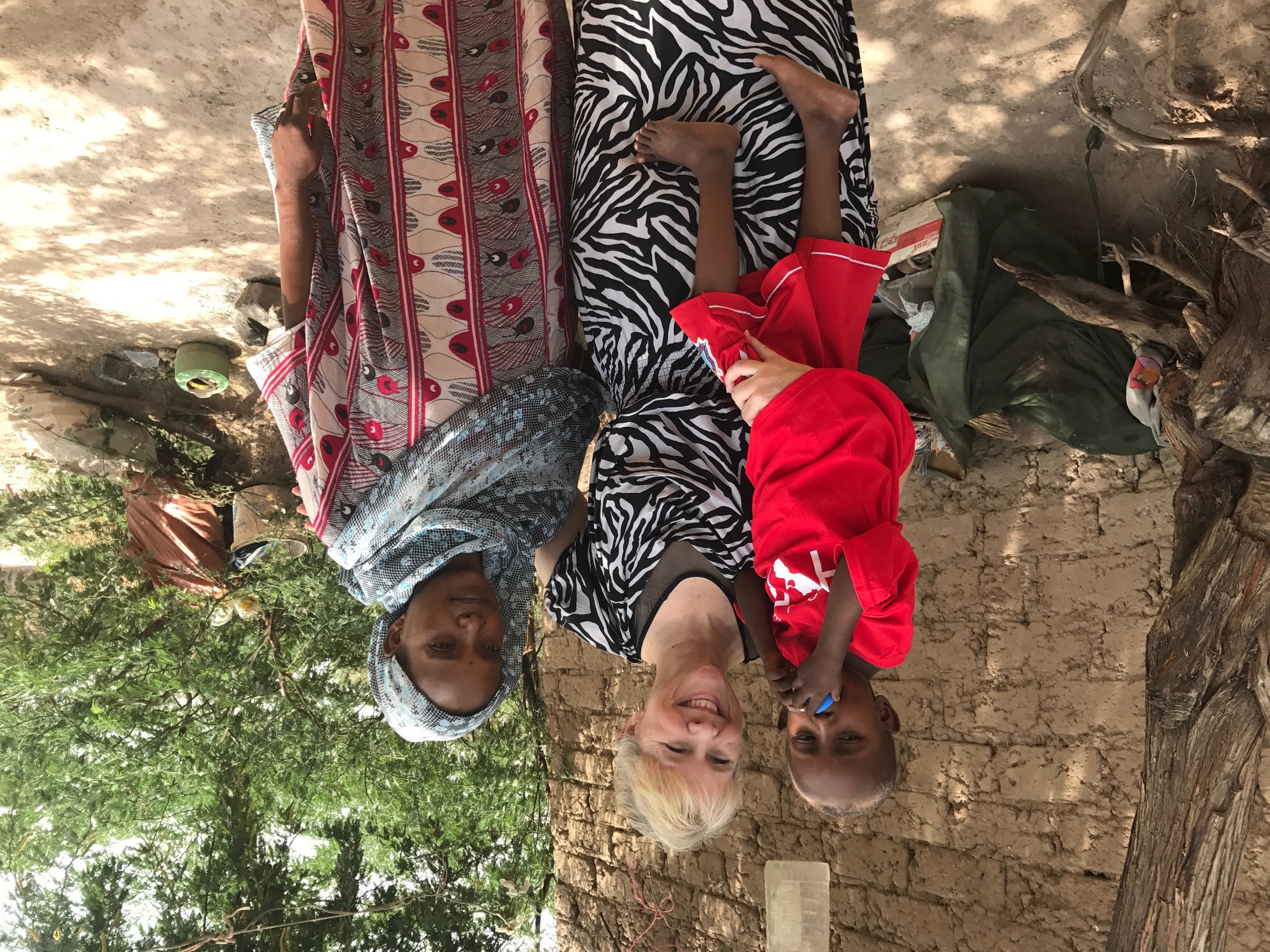 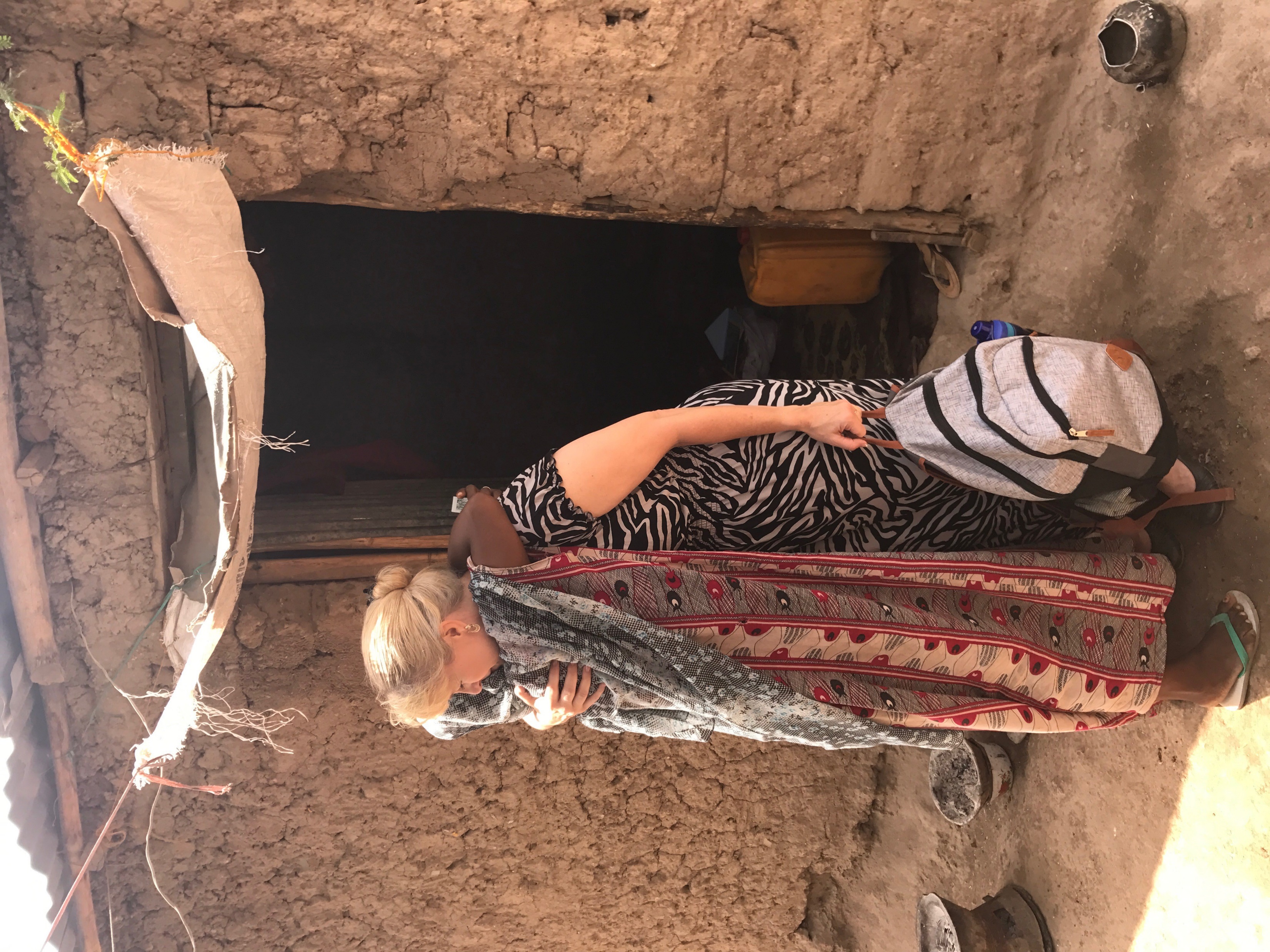 Jordon / Non Profit
Reporting & Training
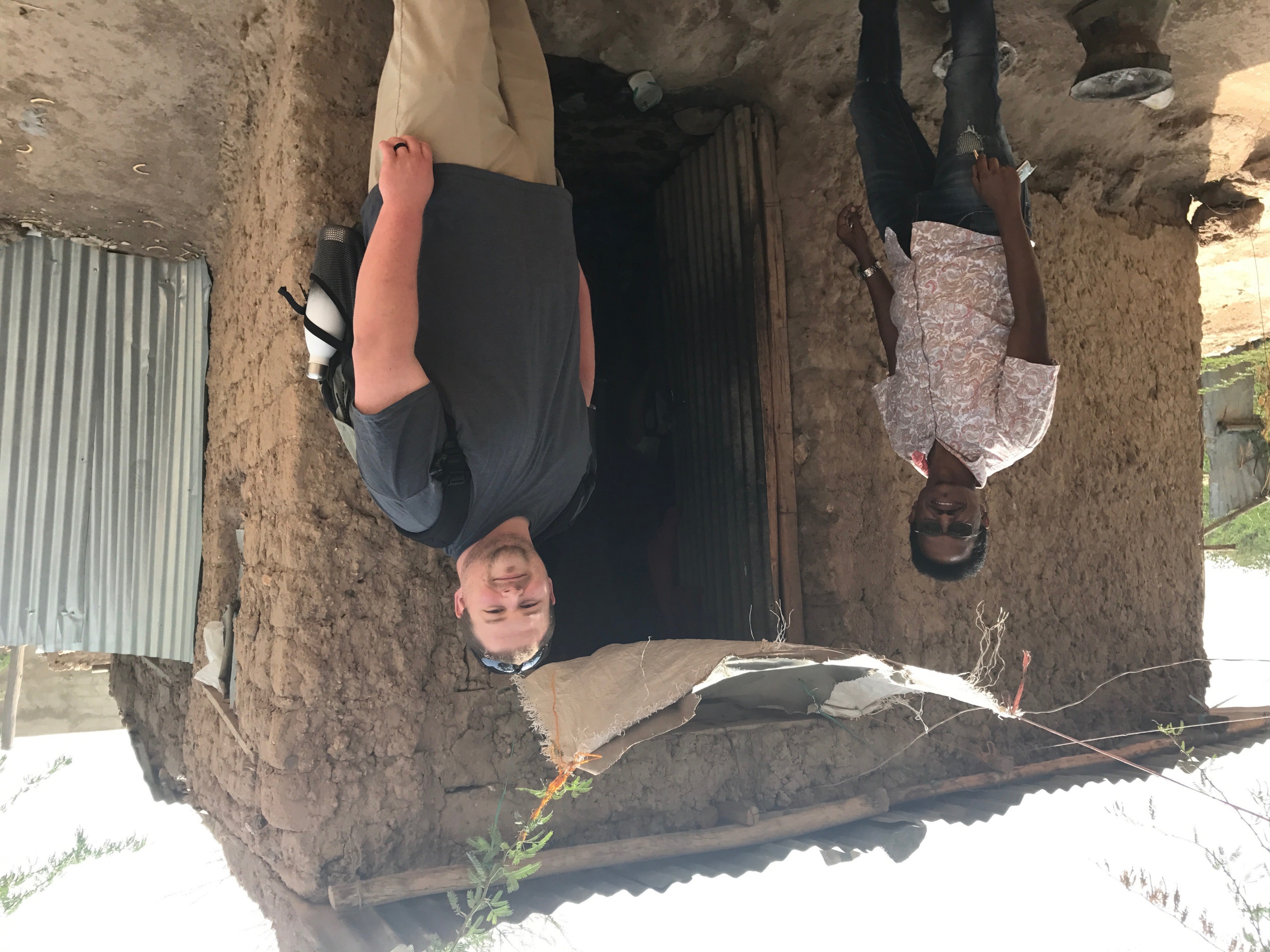 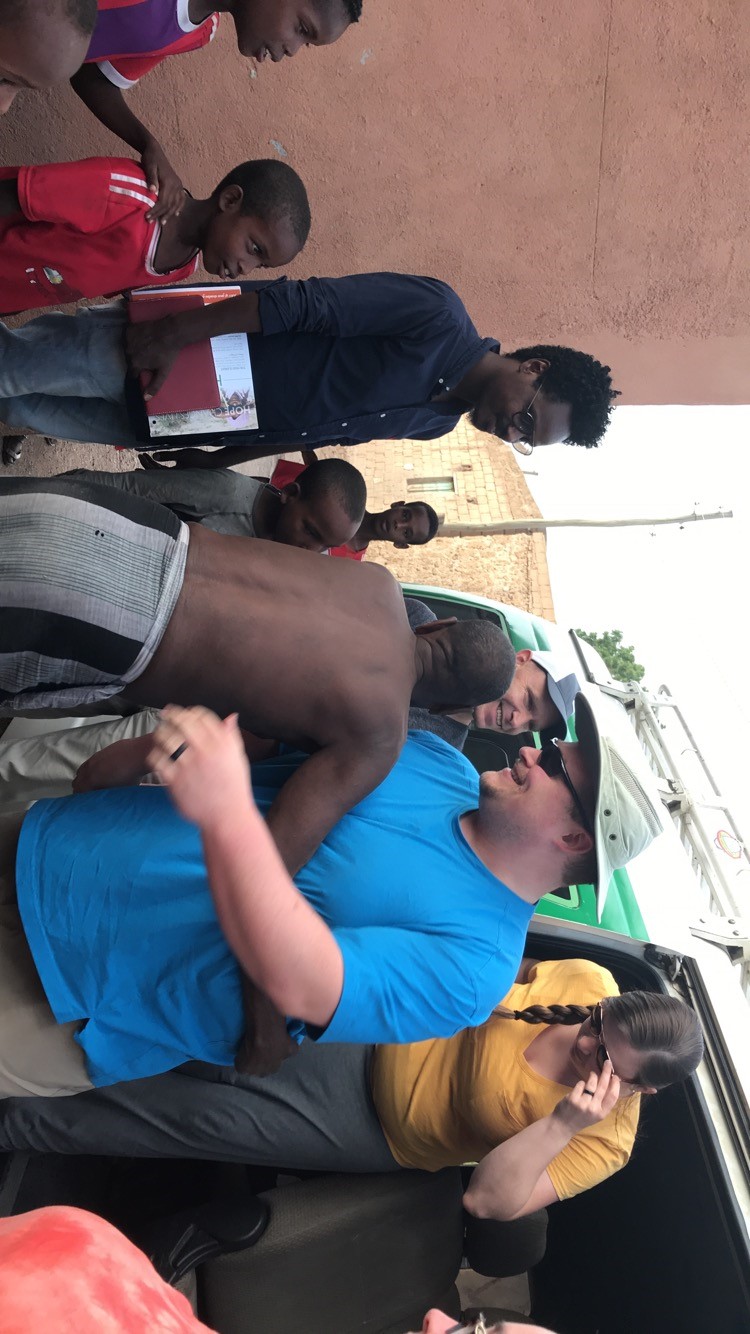 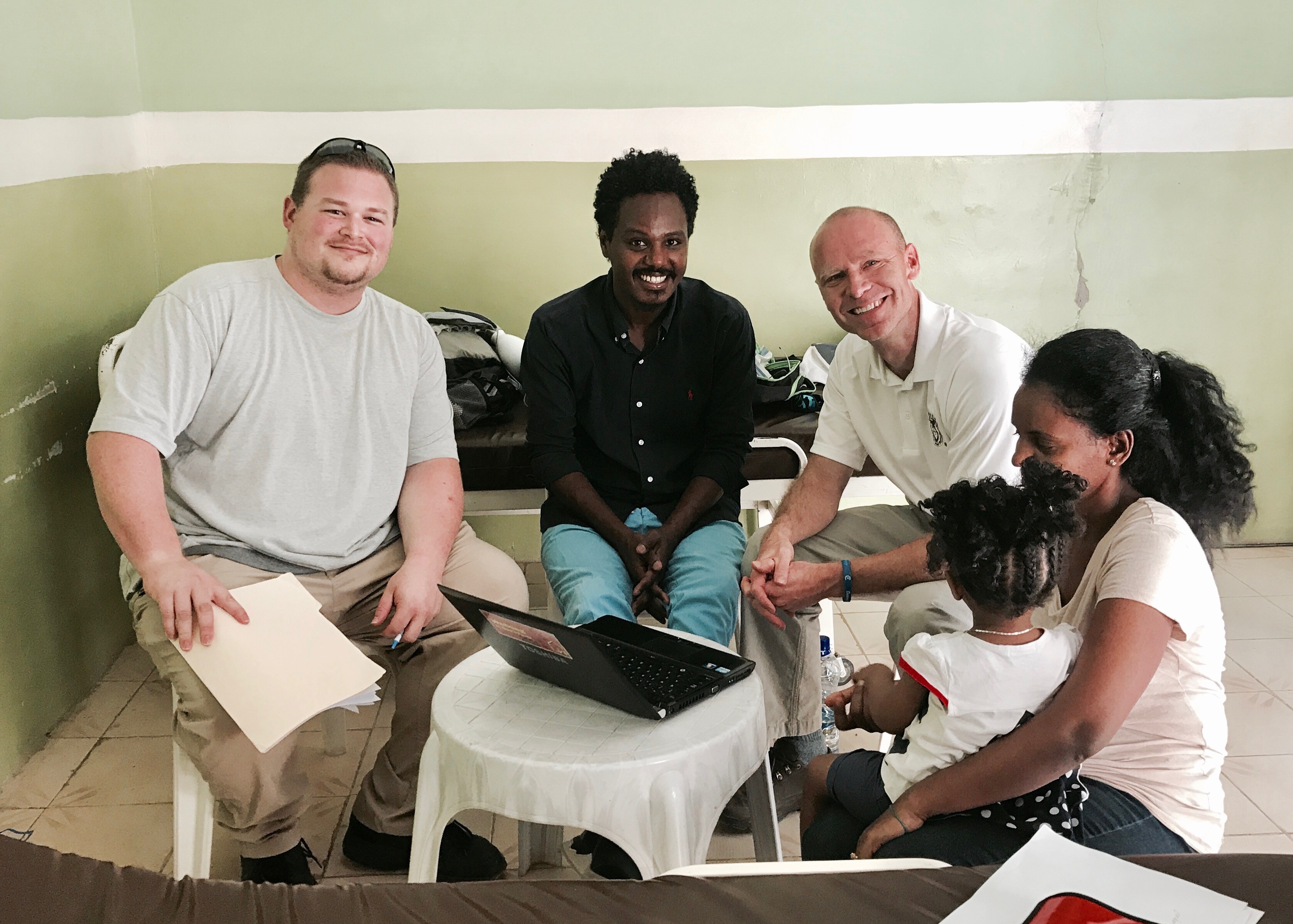 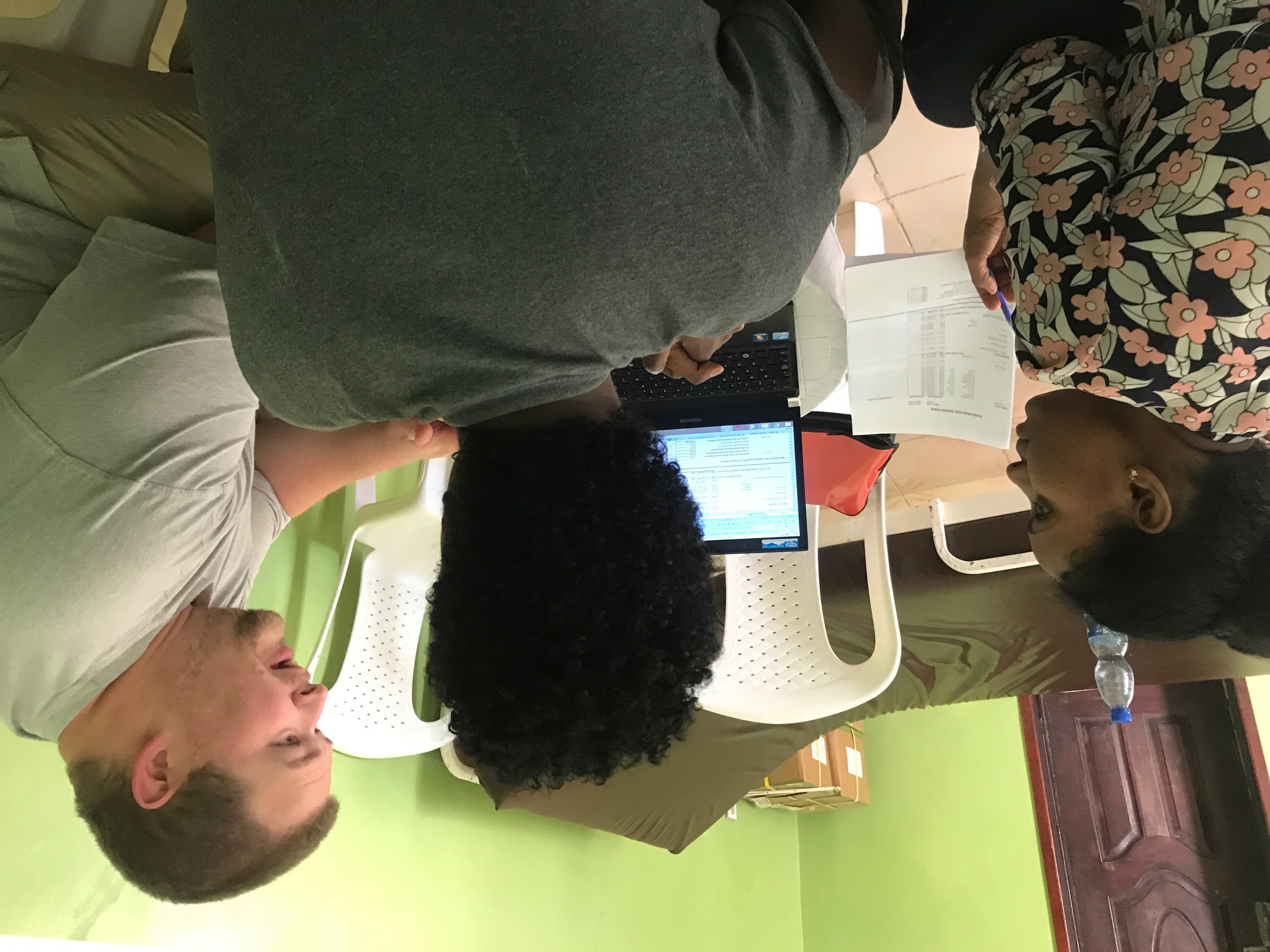 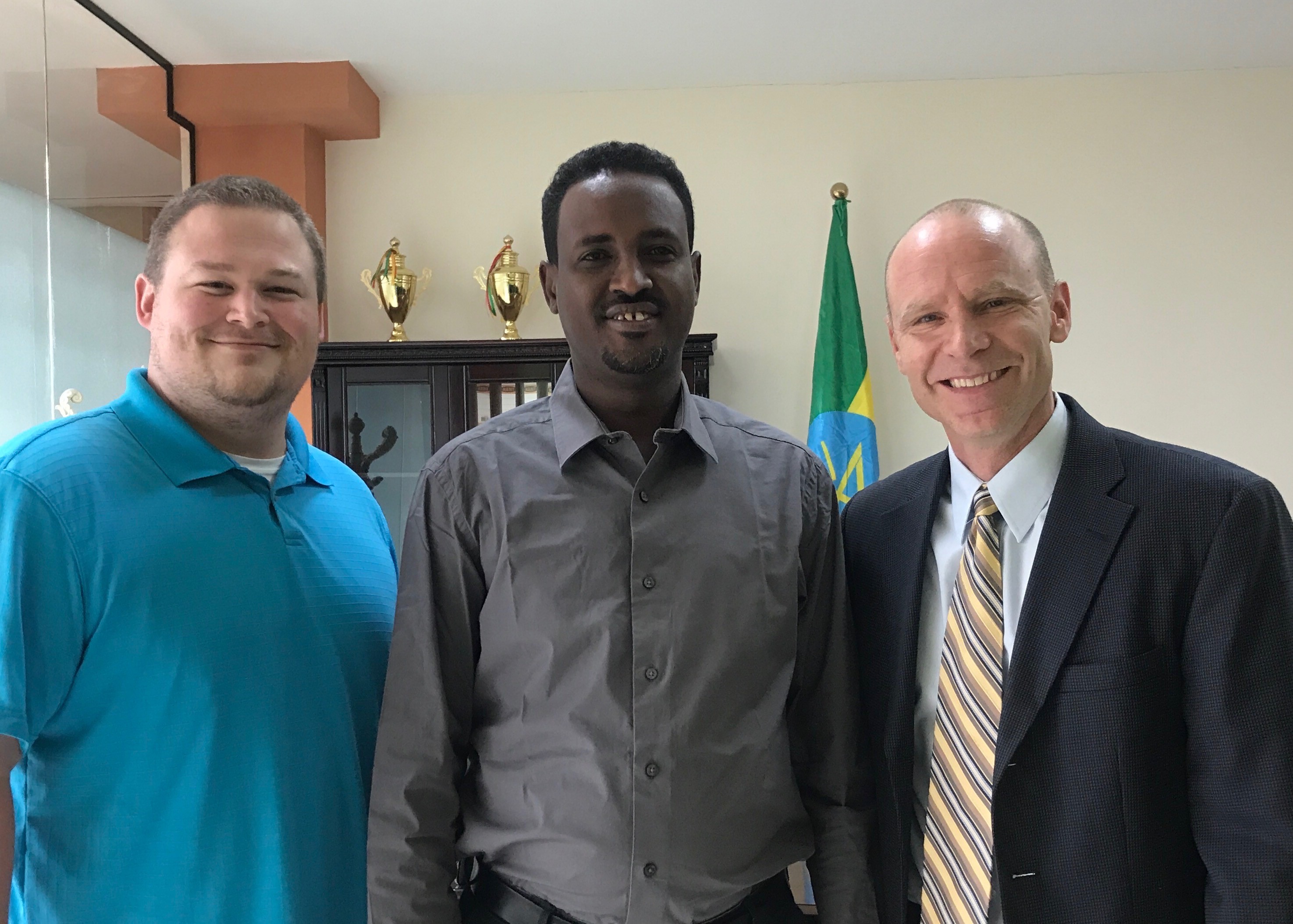 2nd  Service
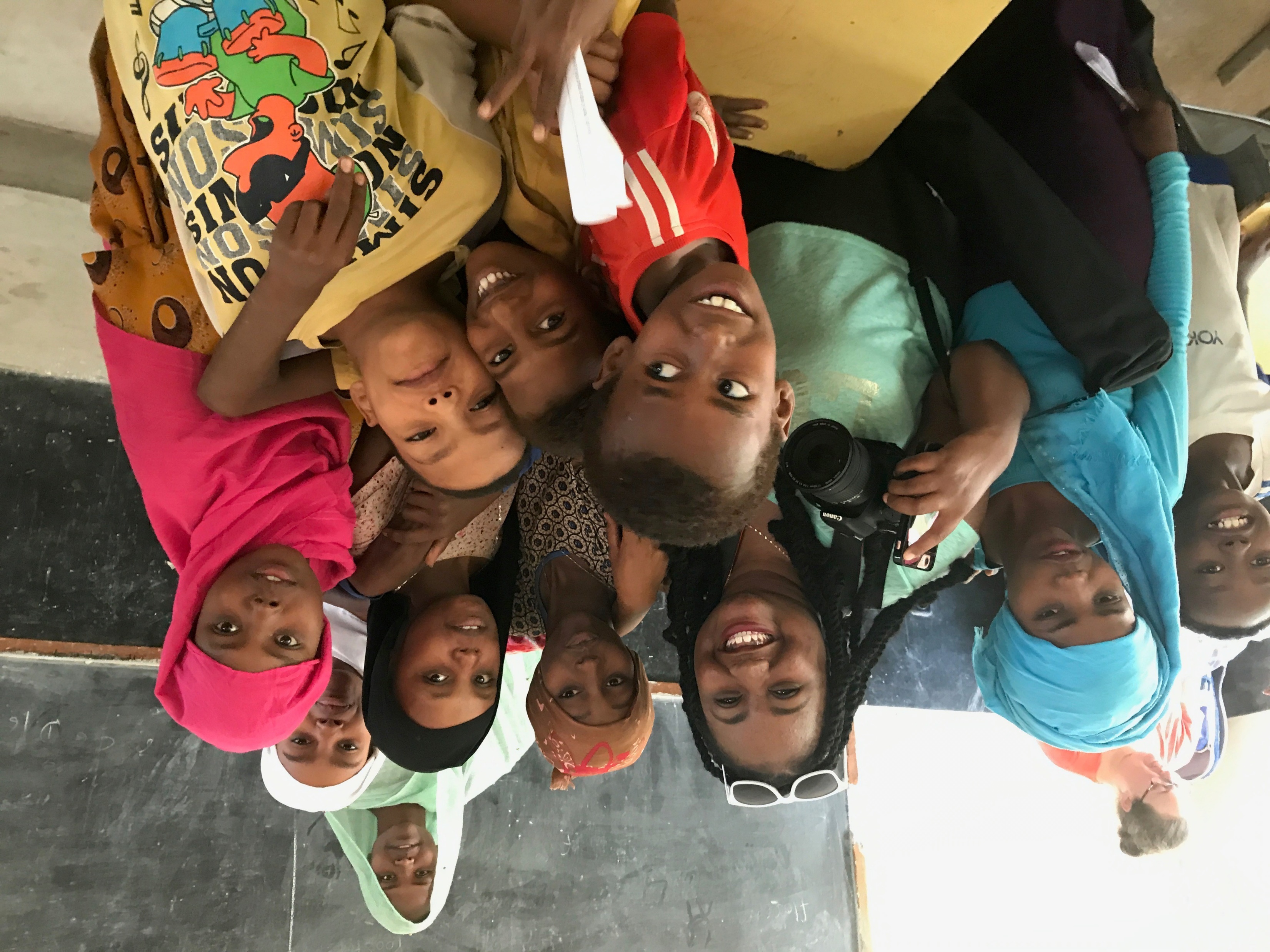 Maya / Videographer
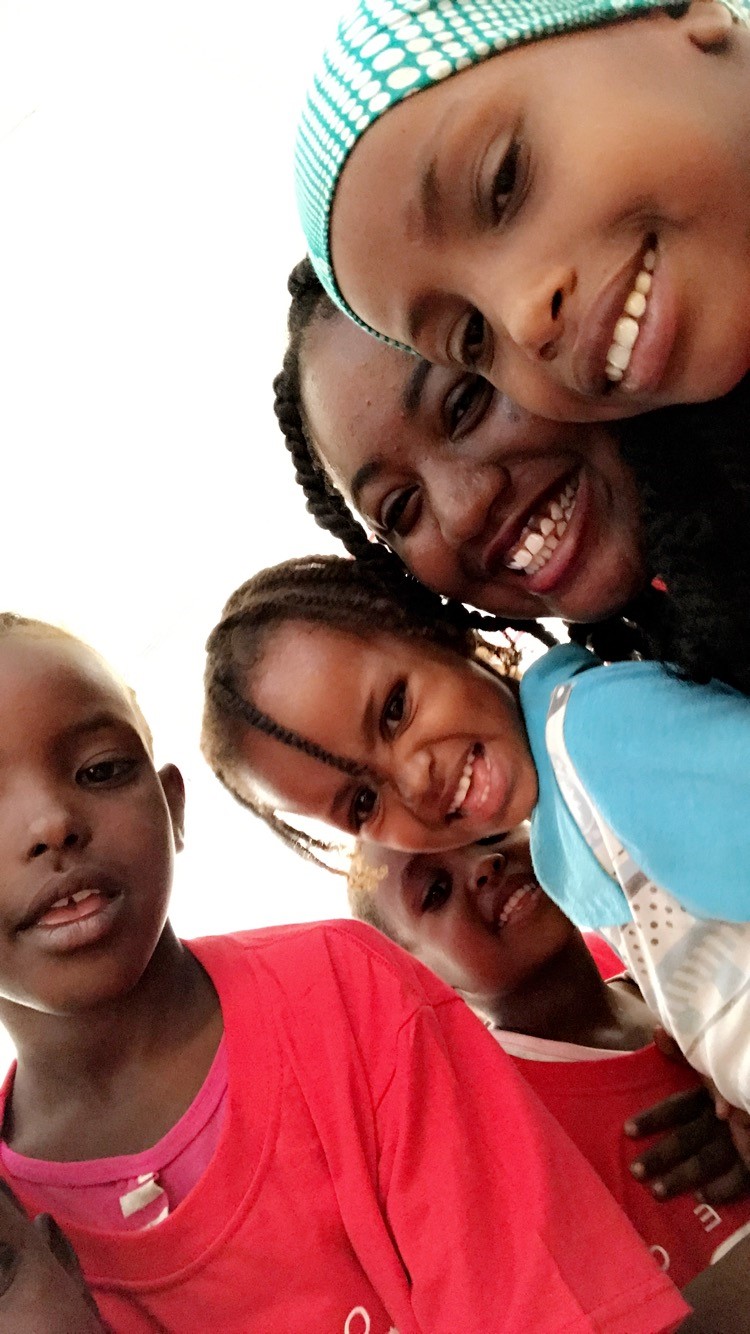 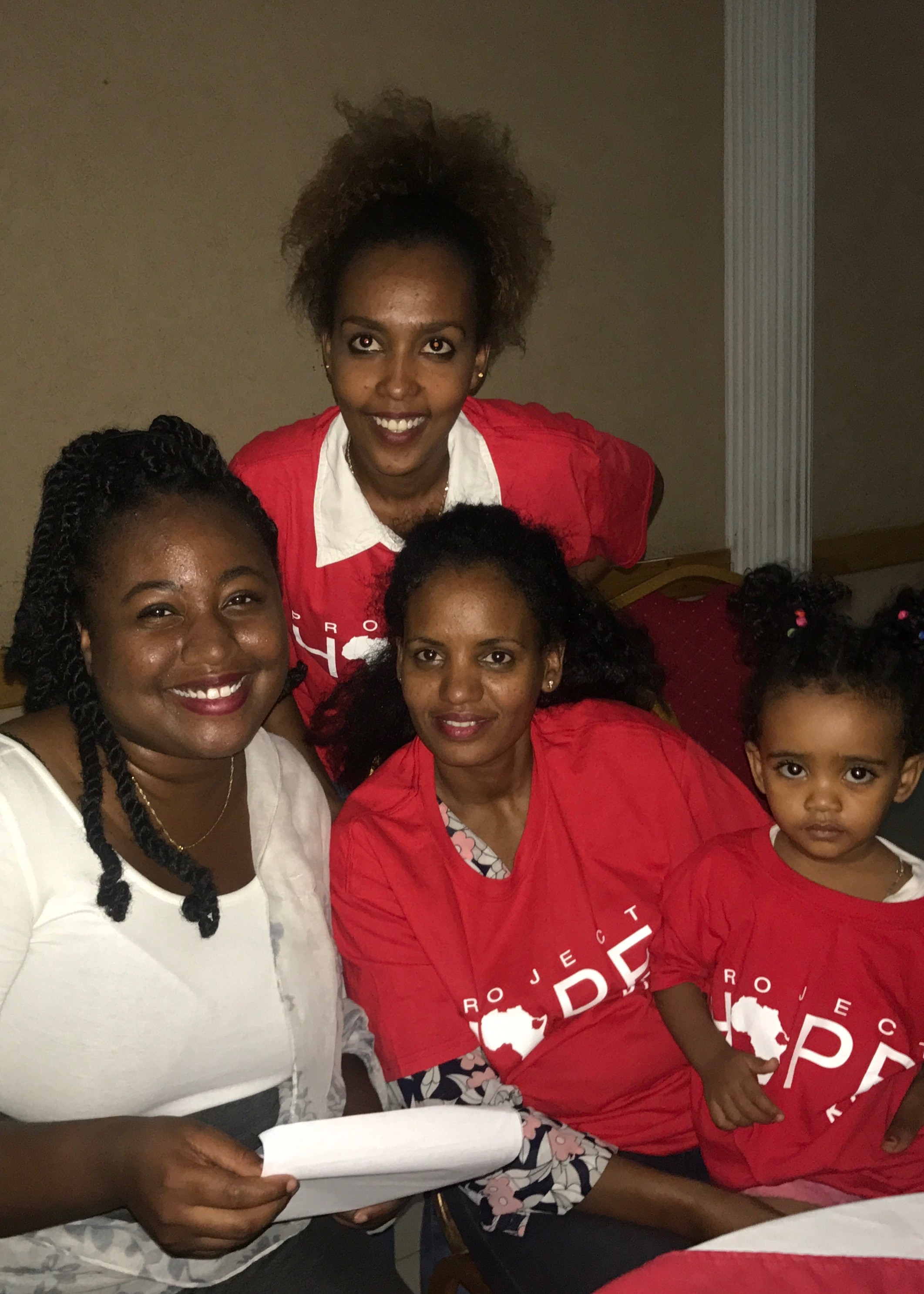 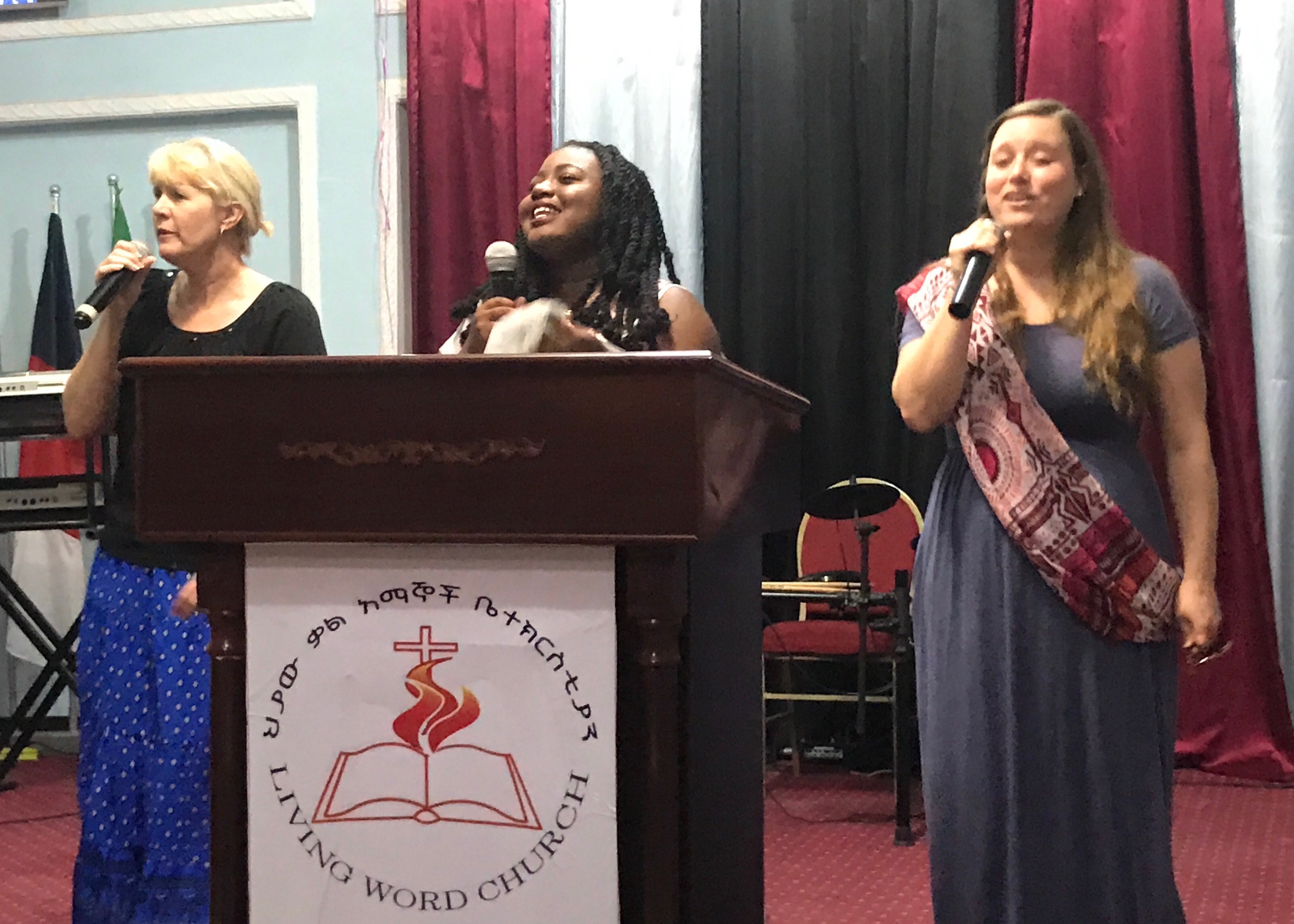 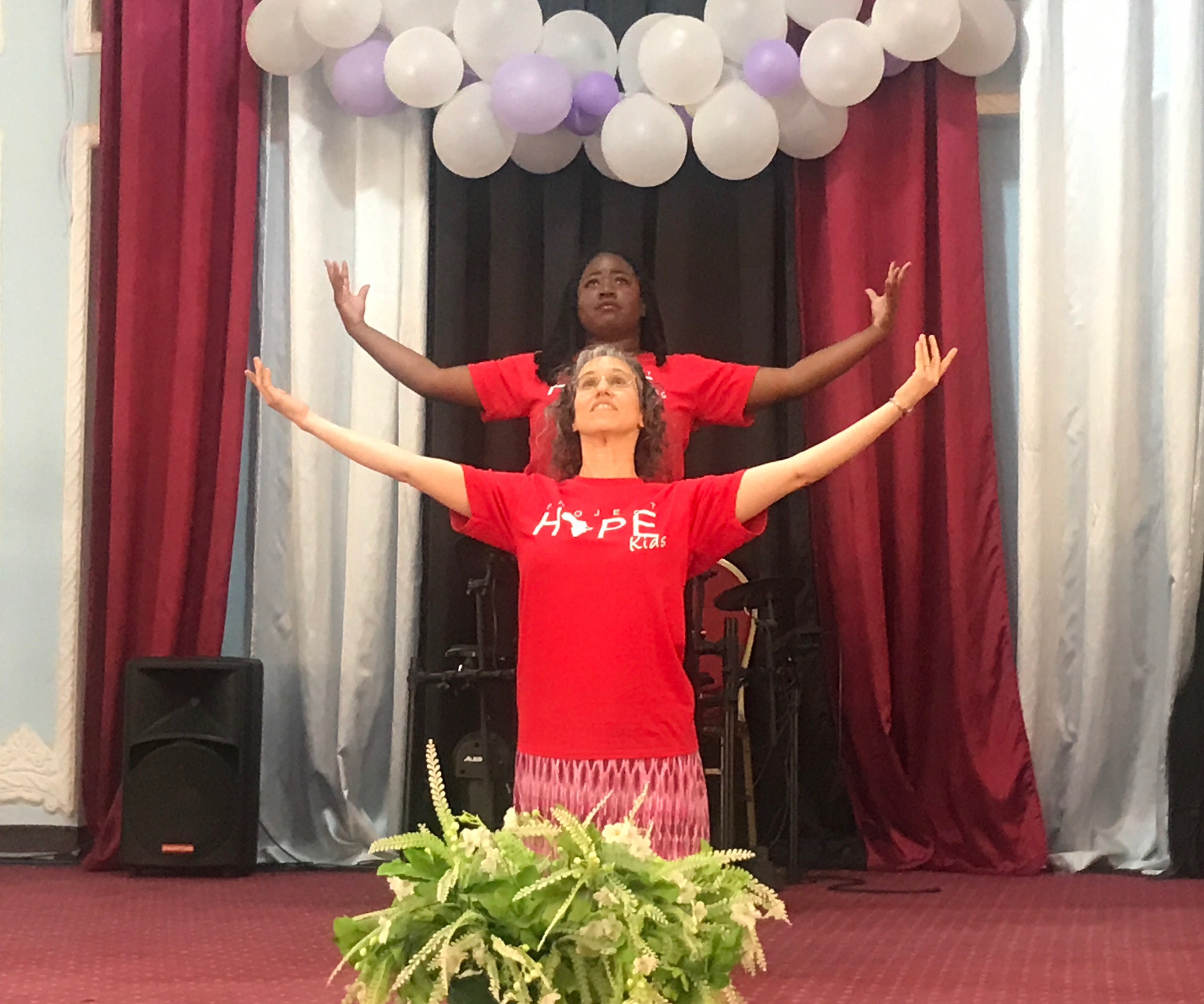 2nd  ServiceHeather
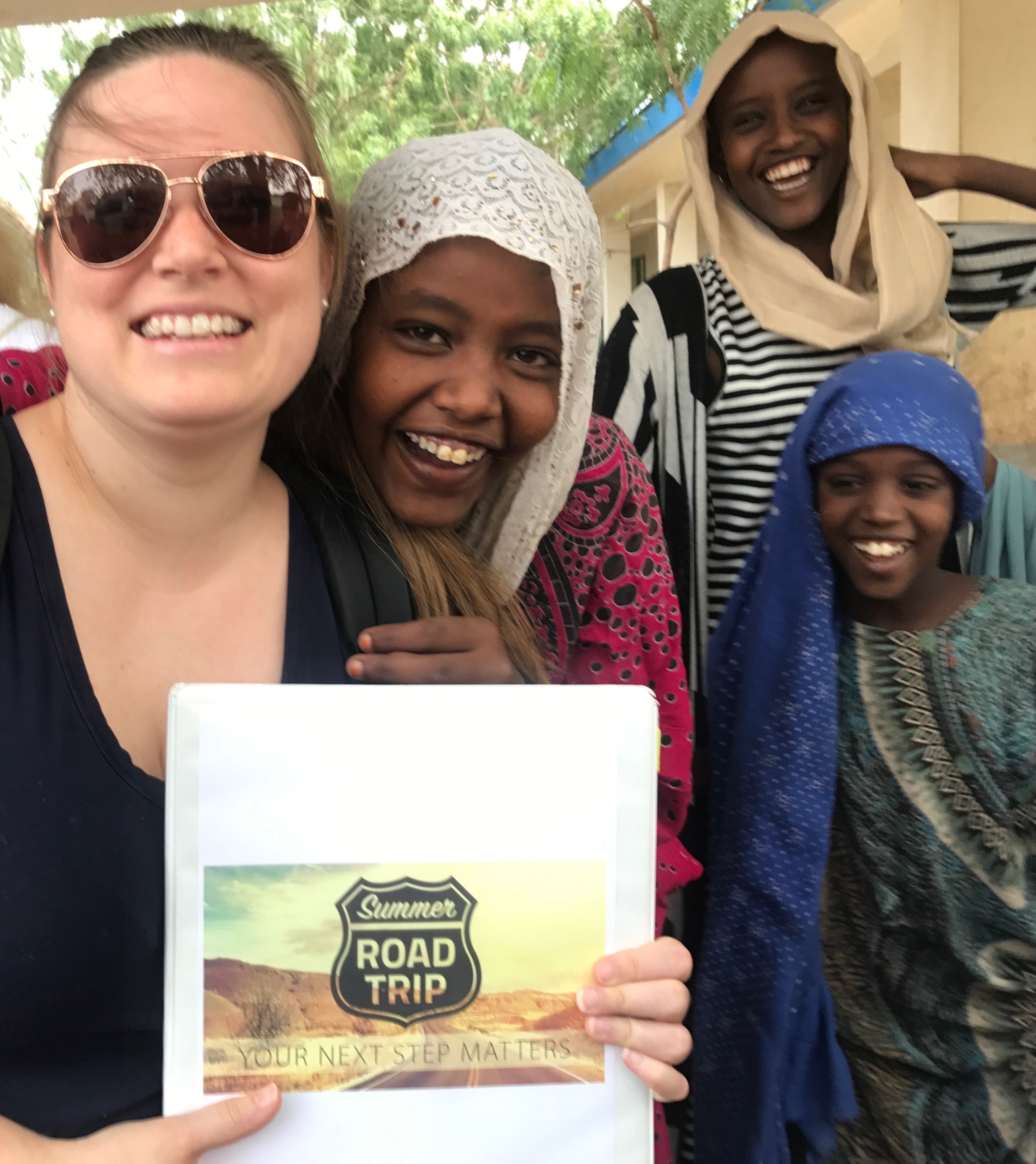 Heather / Teacher
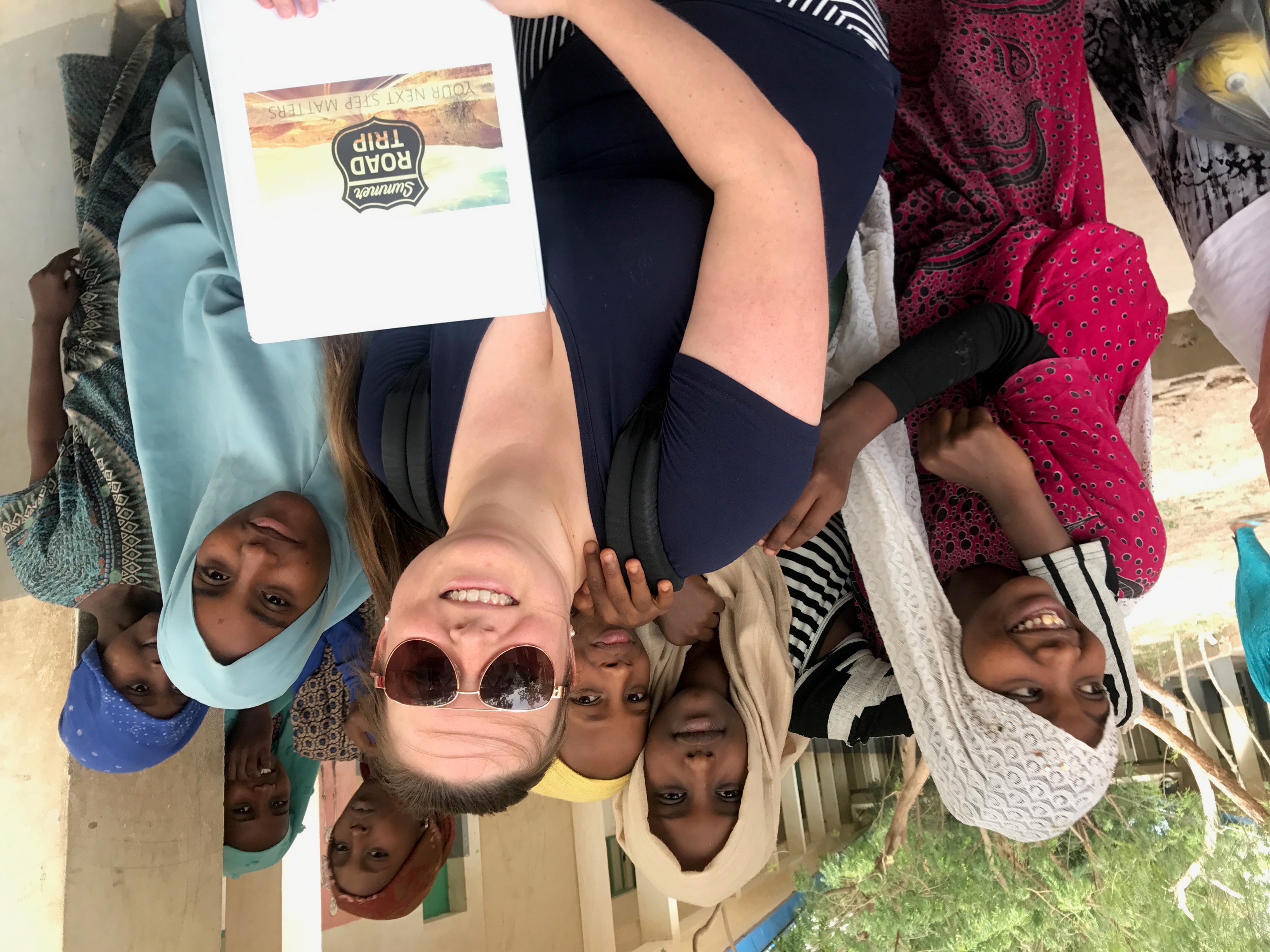 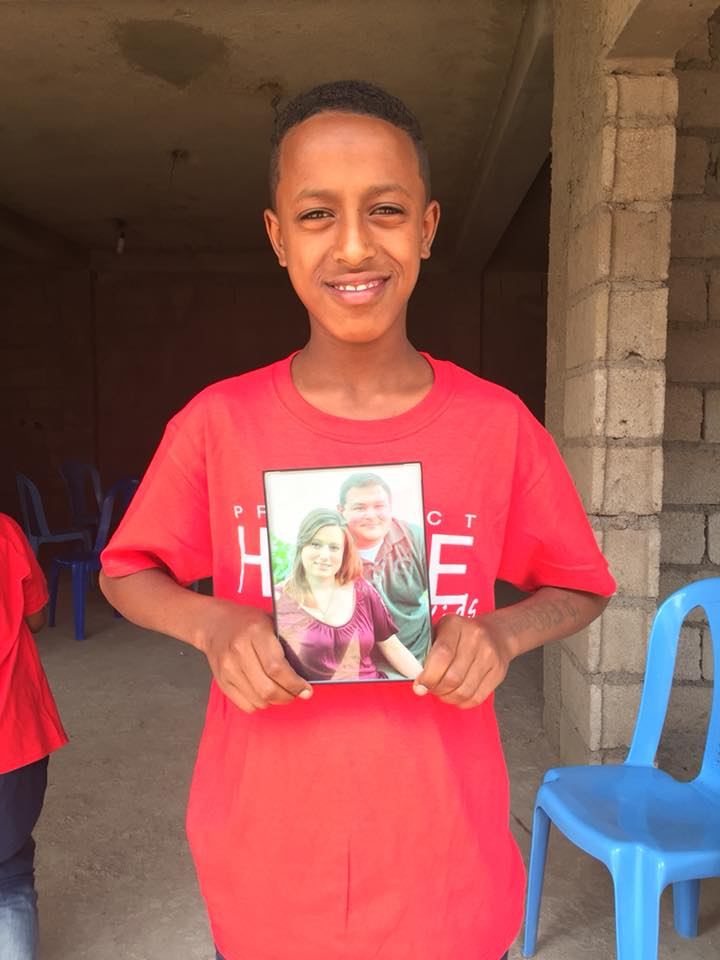 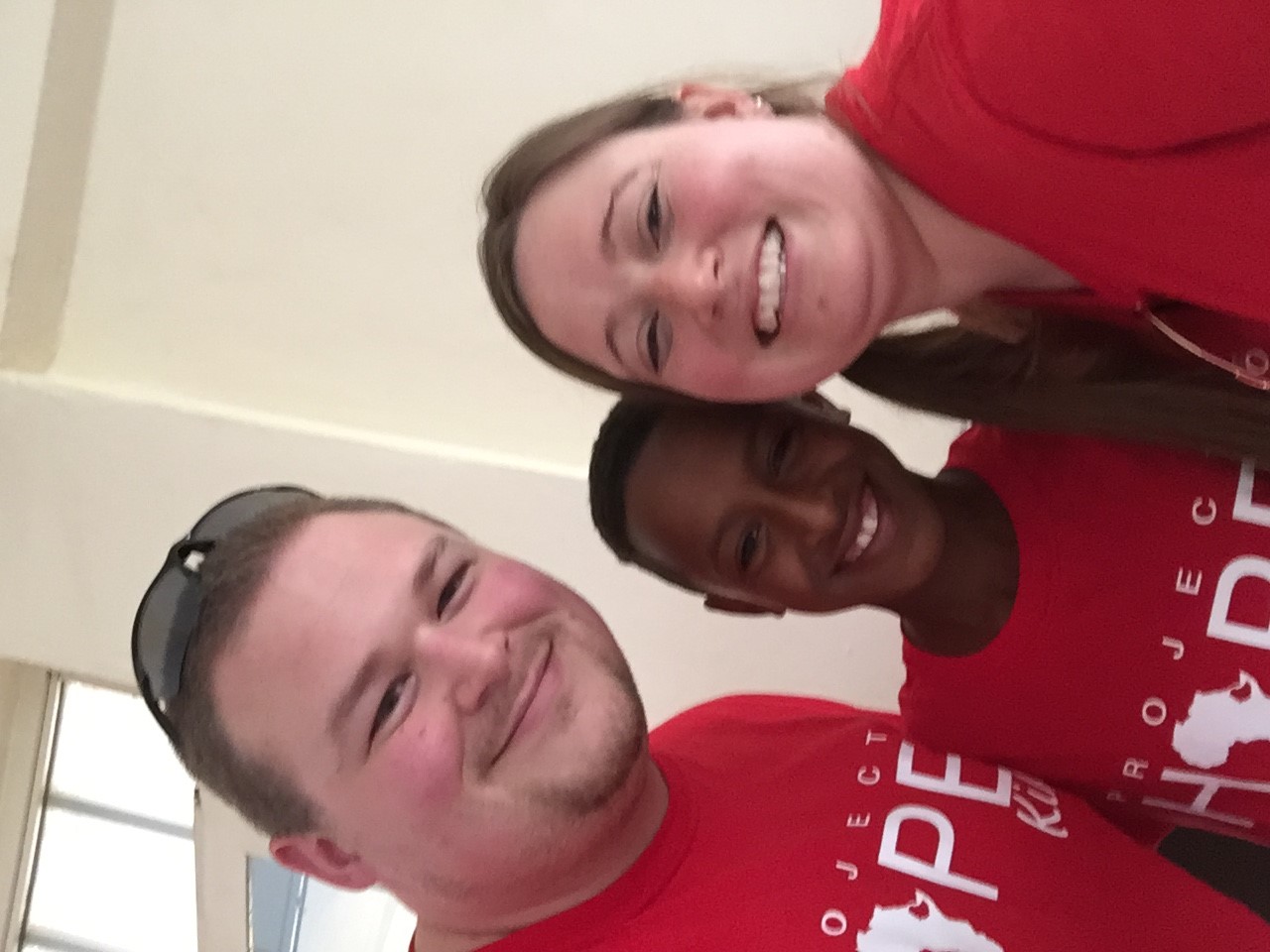 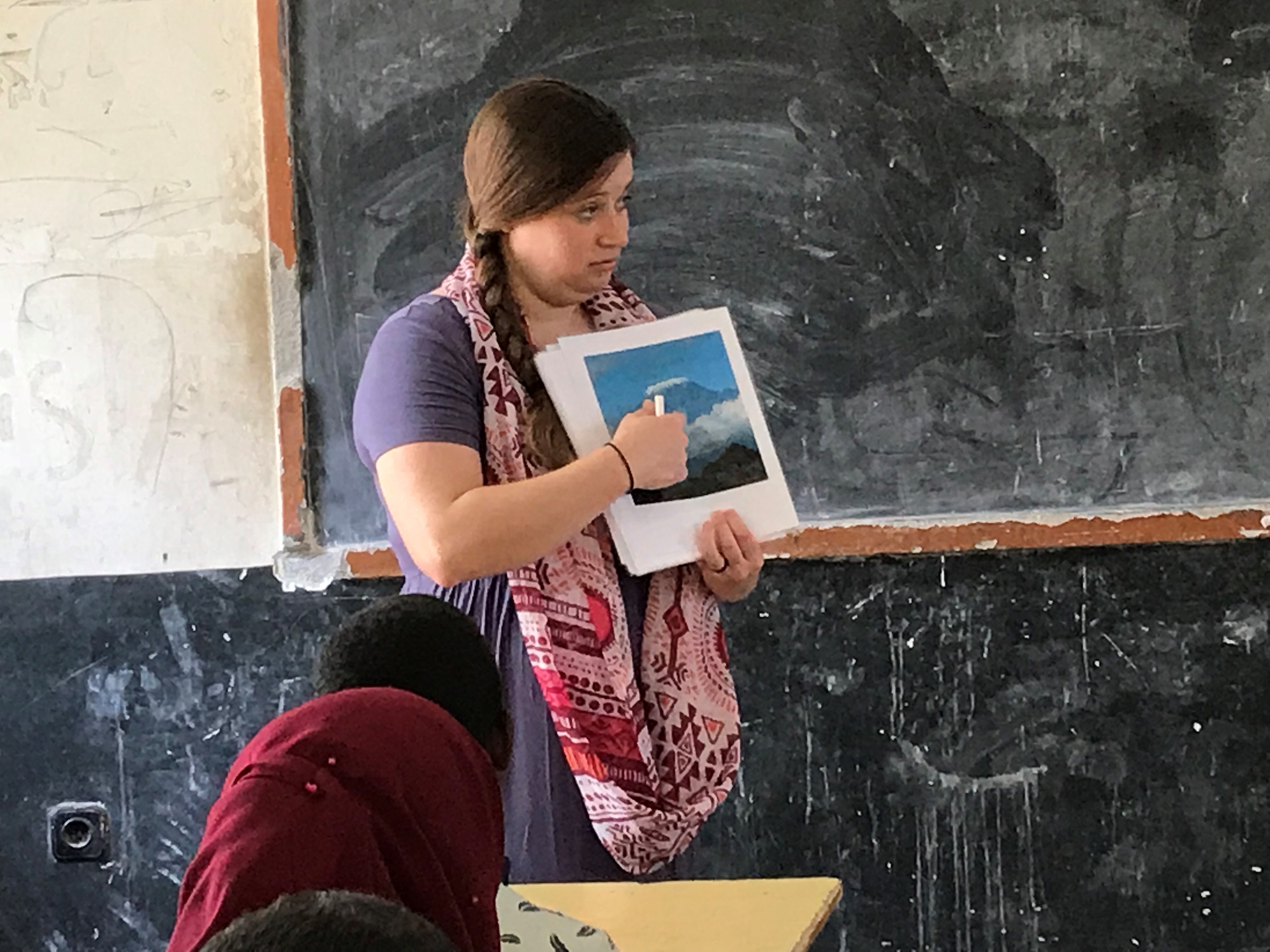 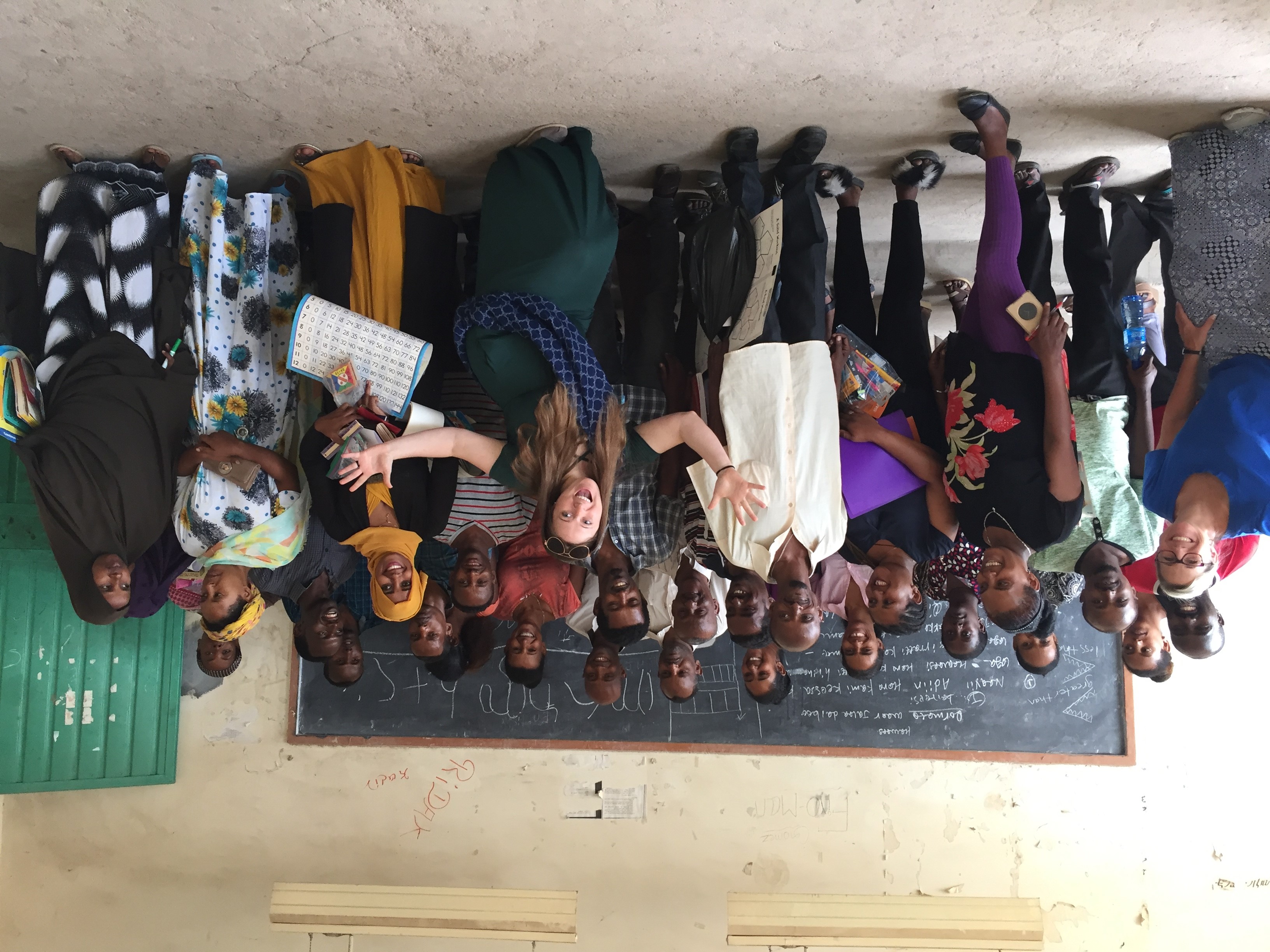 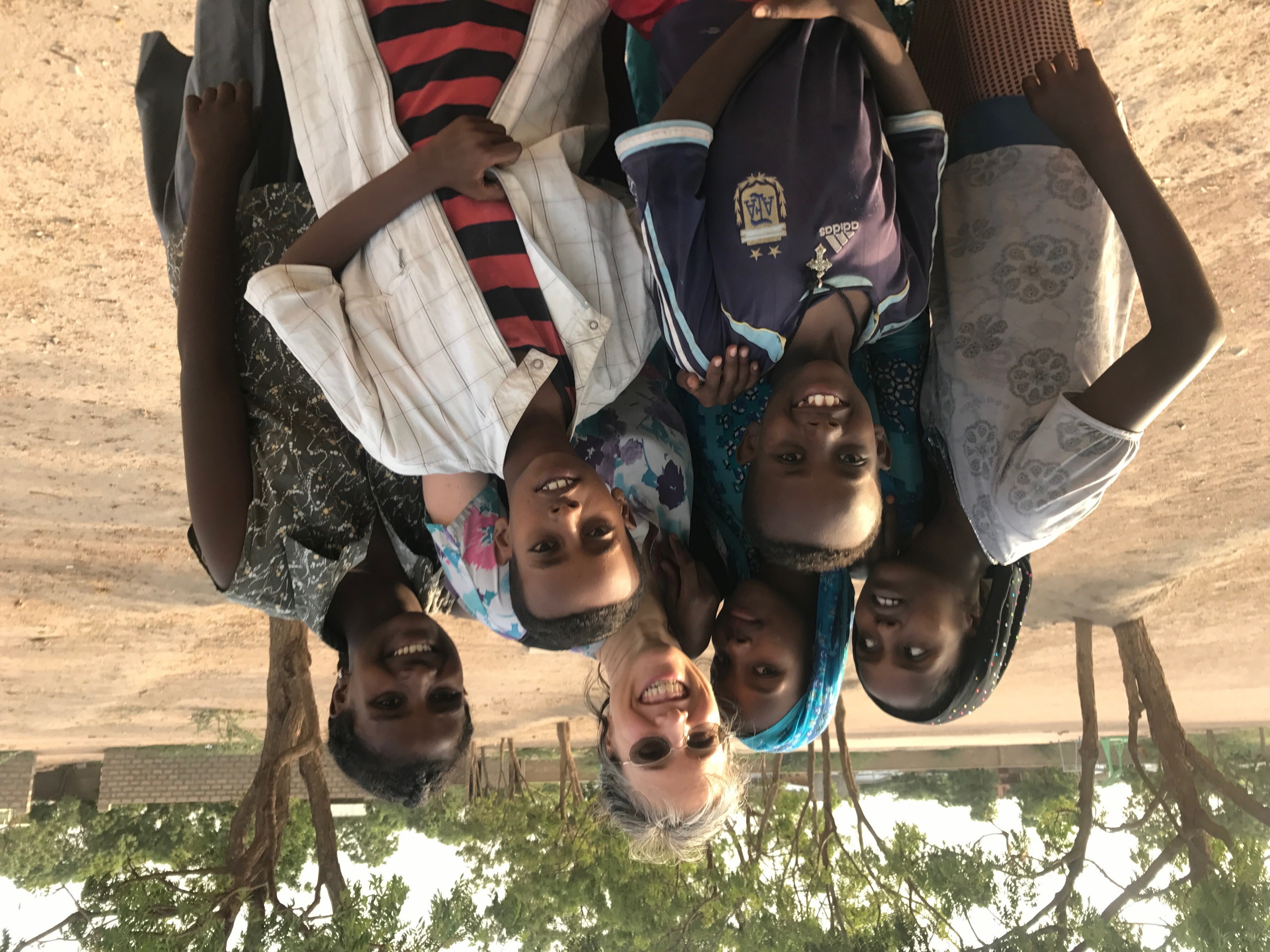 Laurel / Teacher
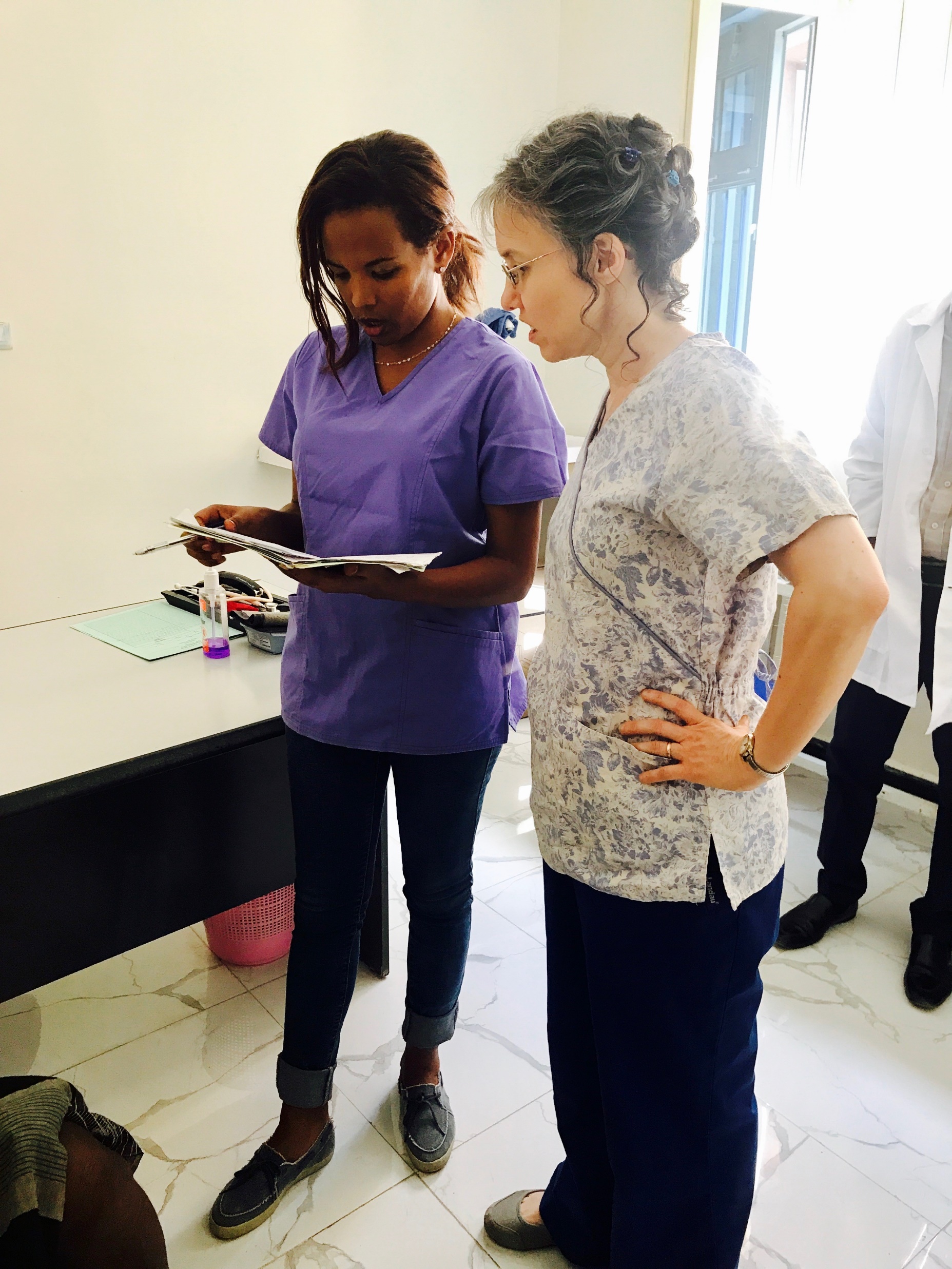 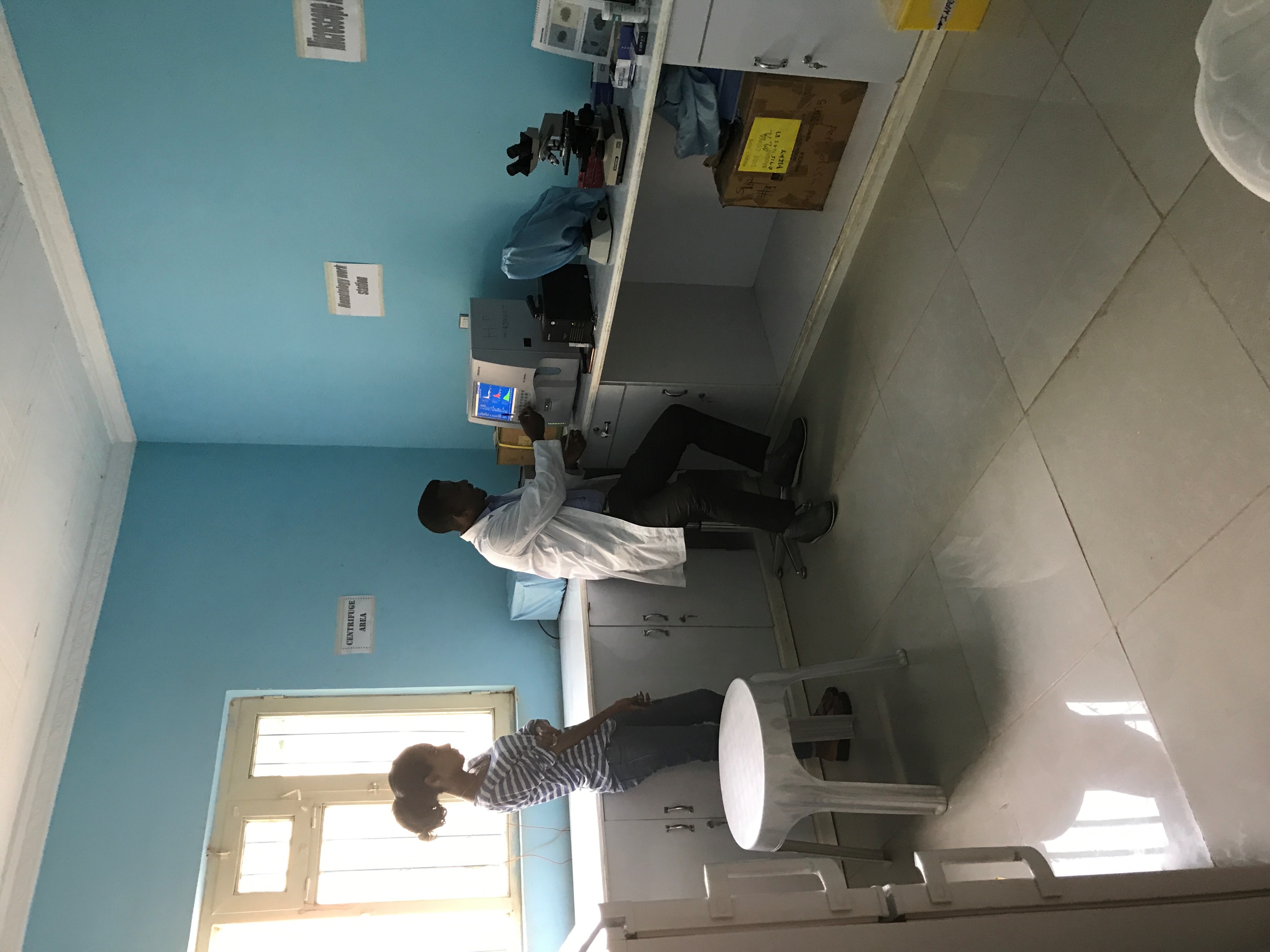 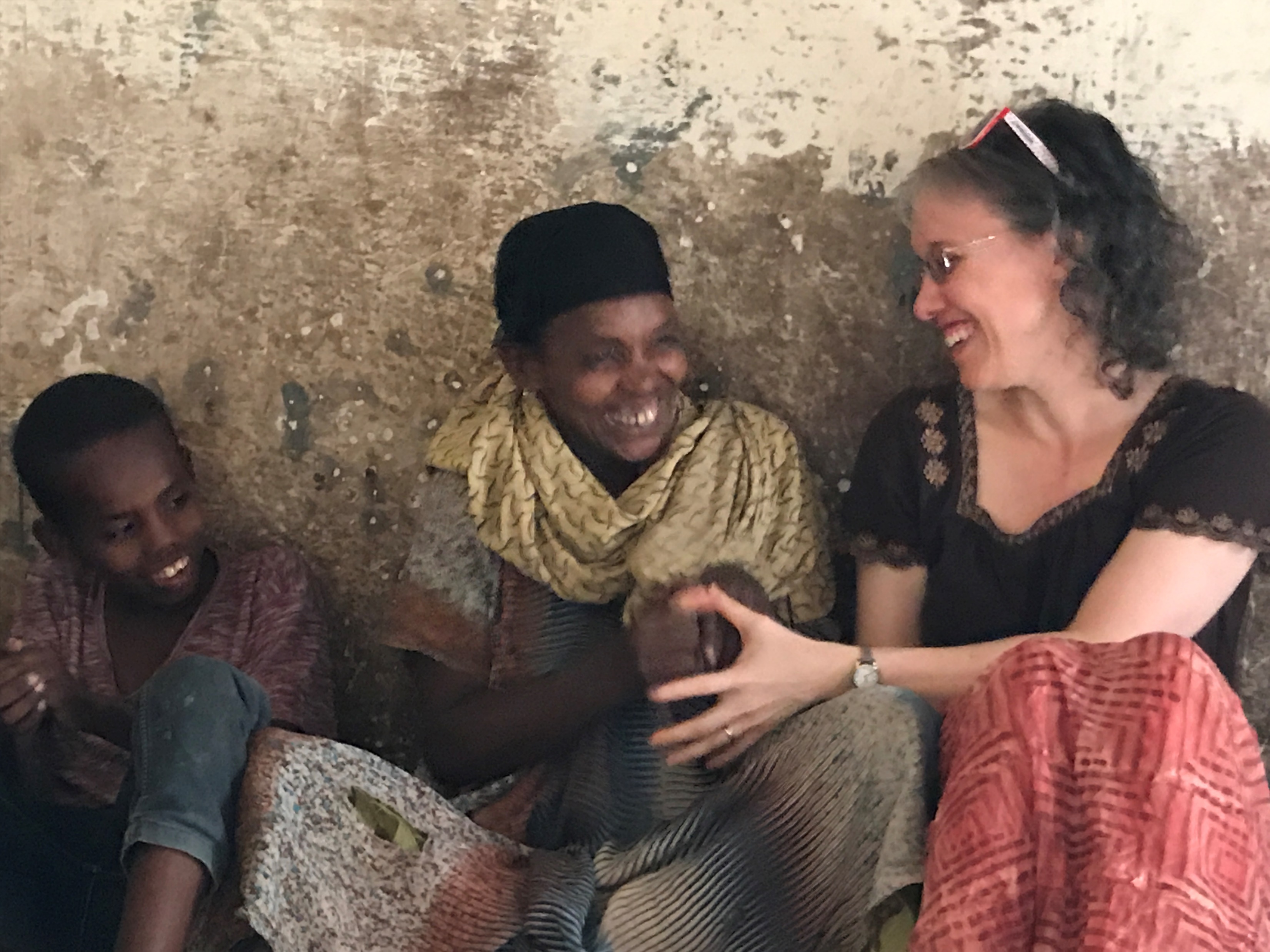 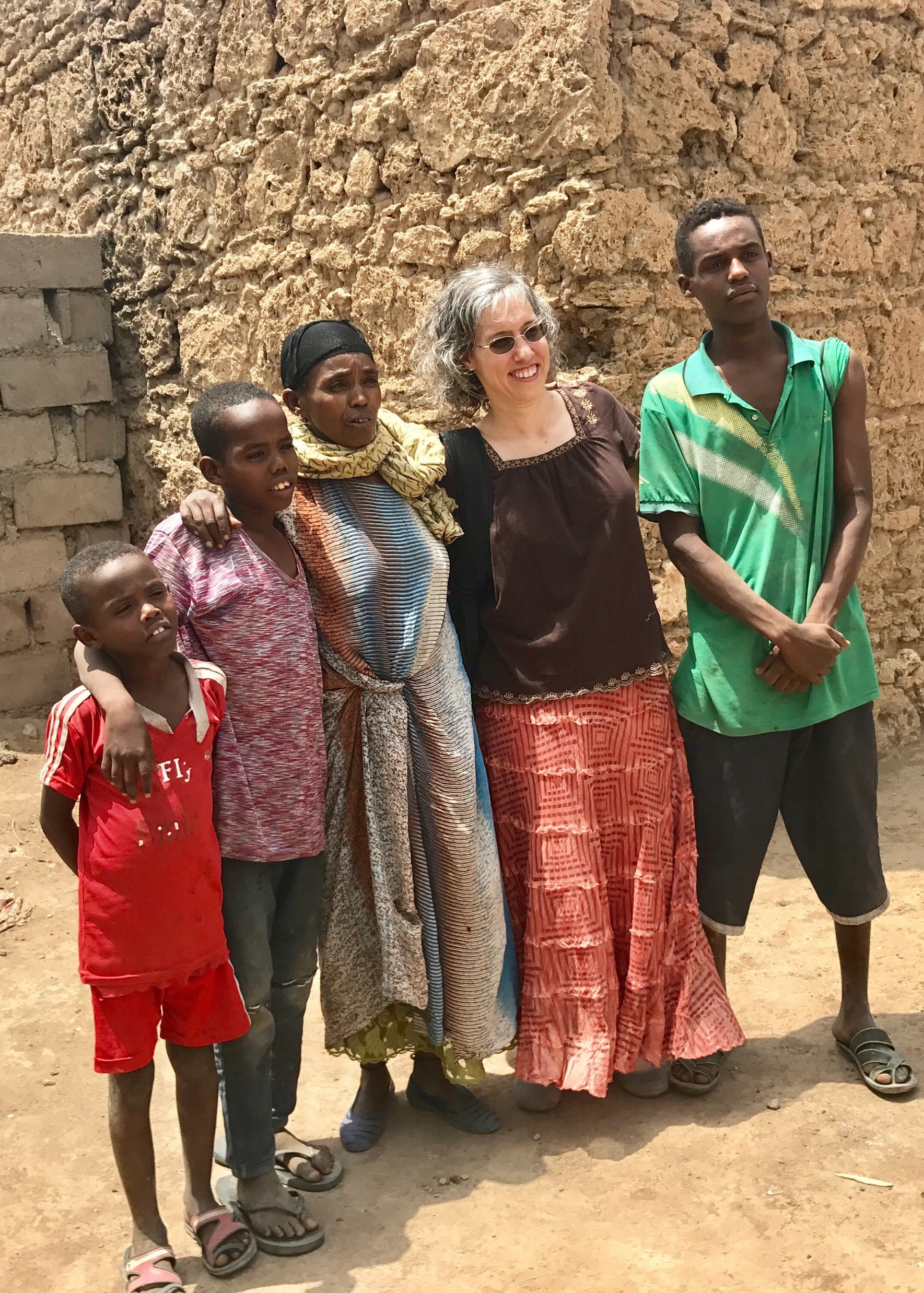 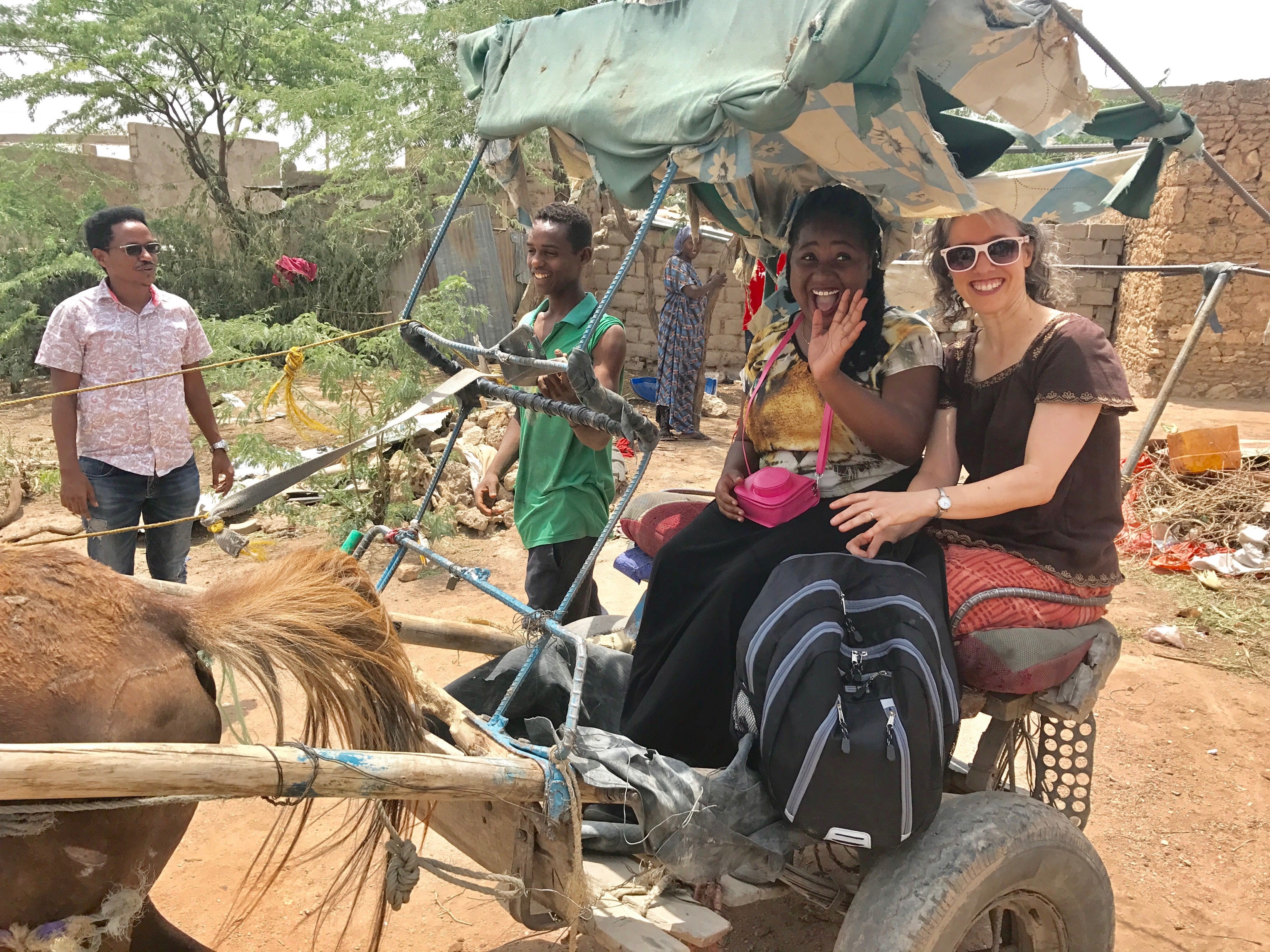 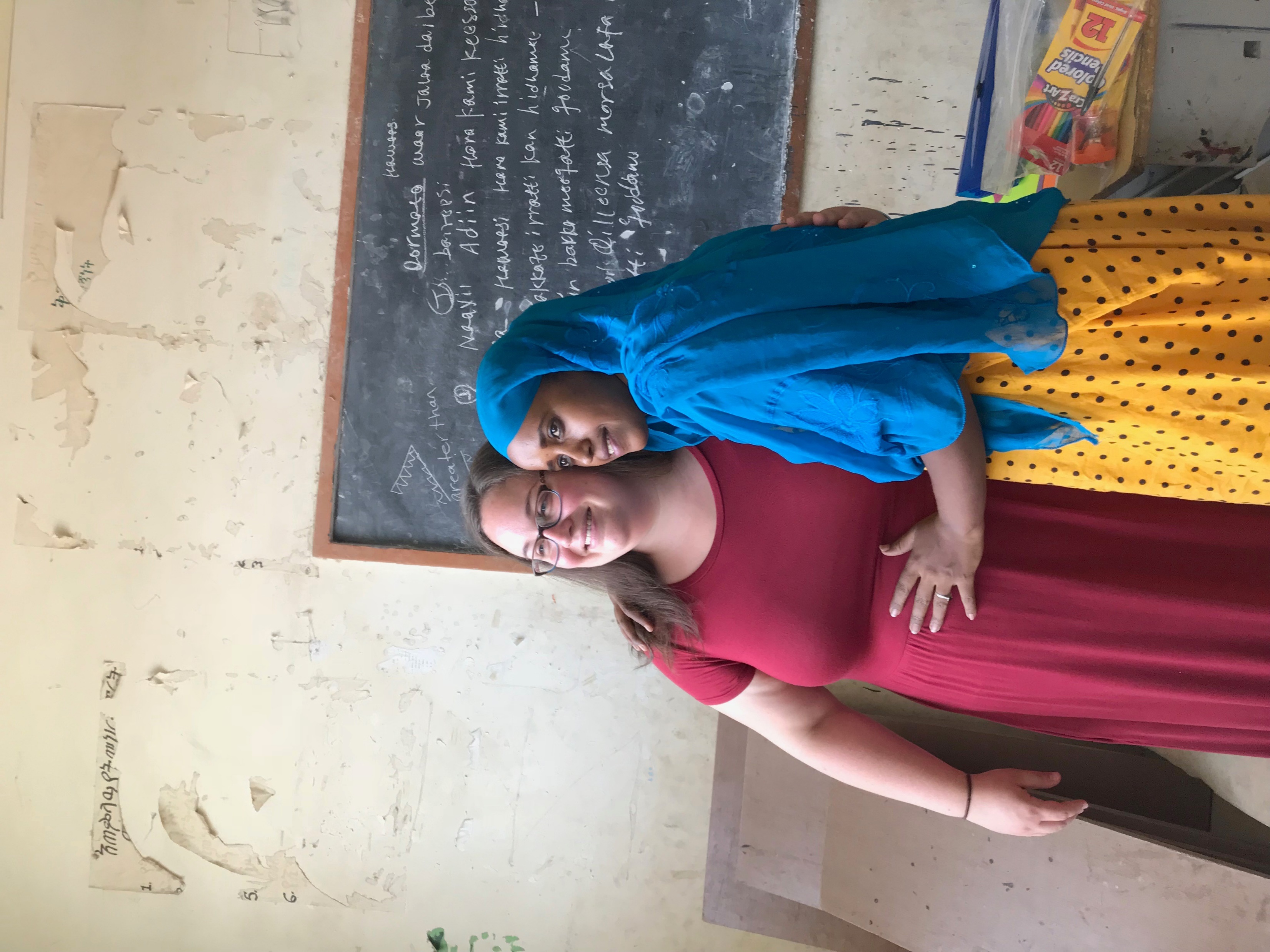 Hannah / Teacher
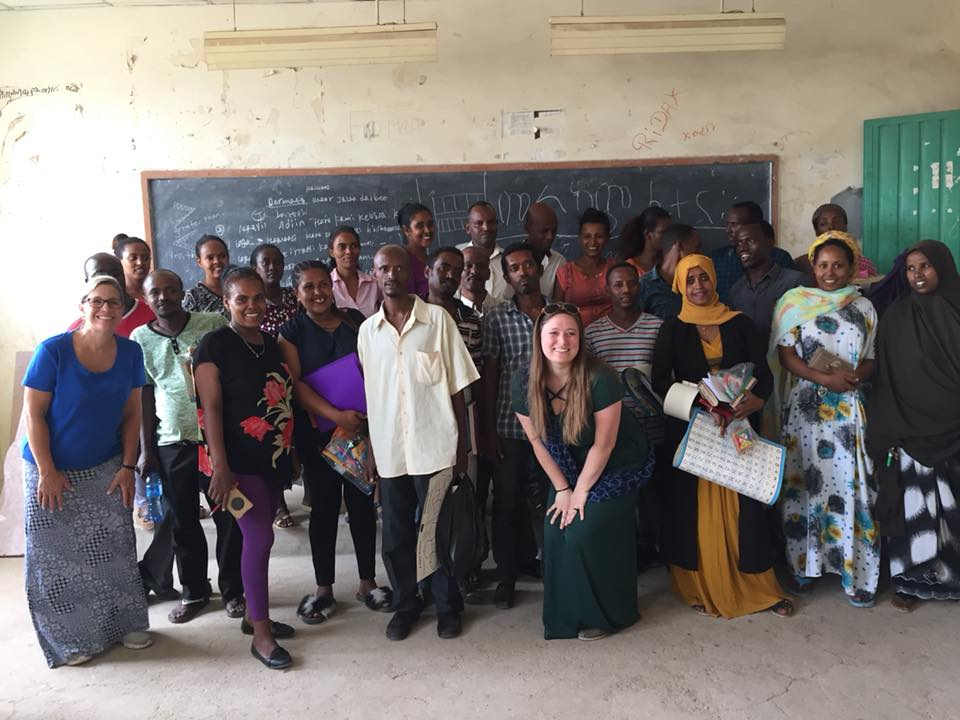 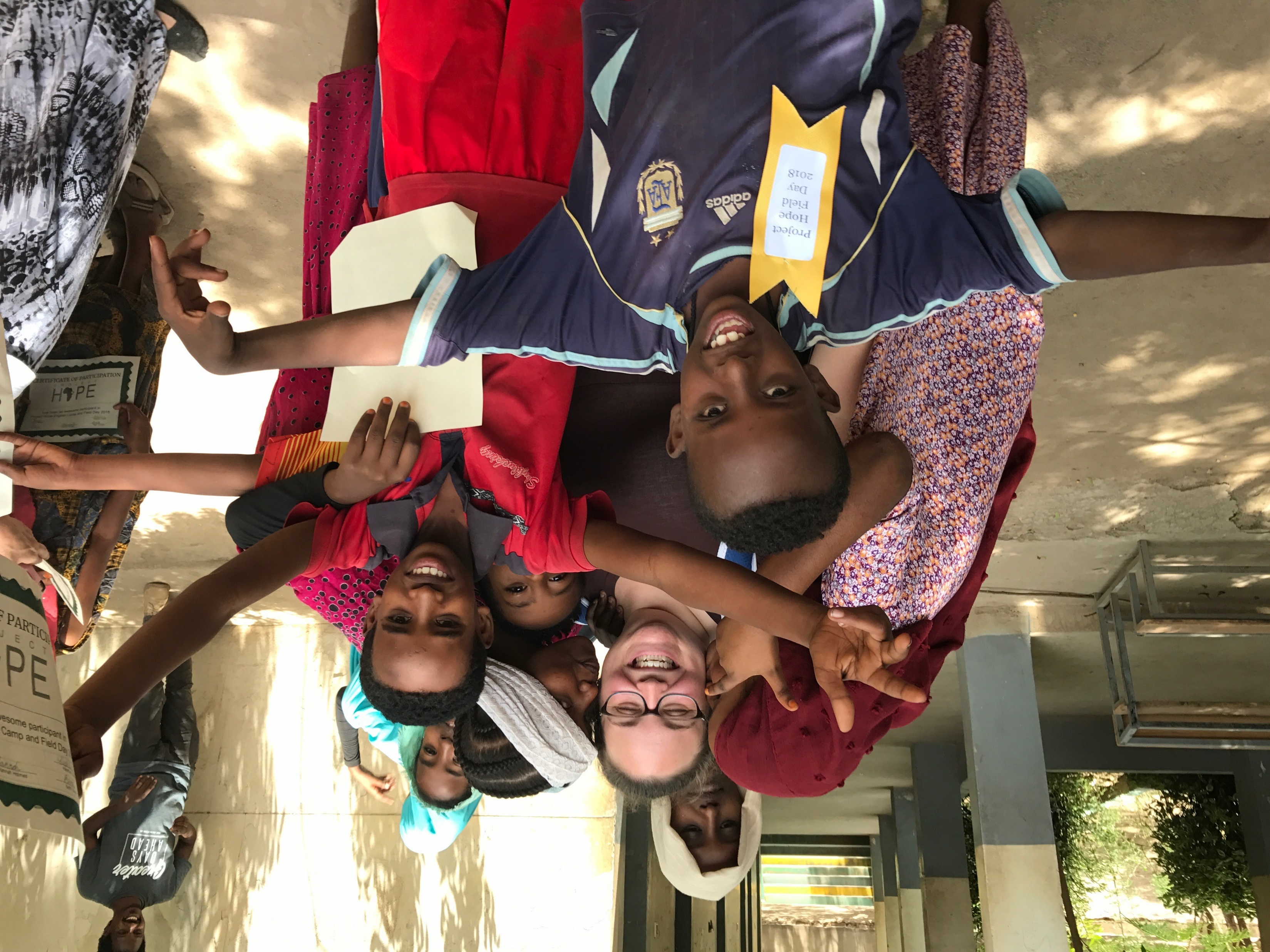 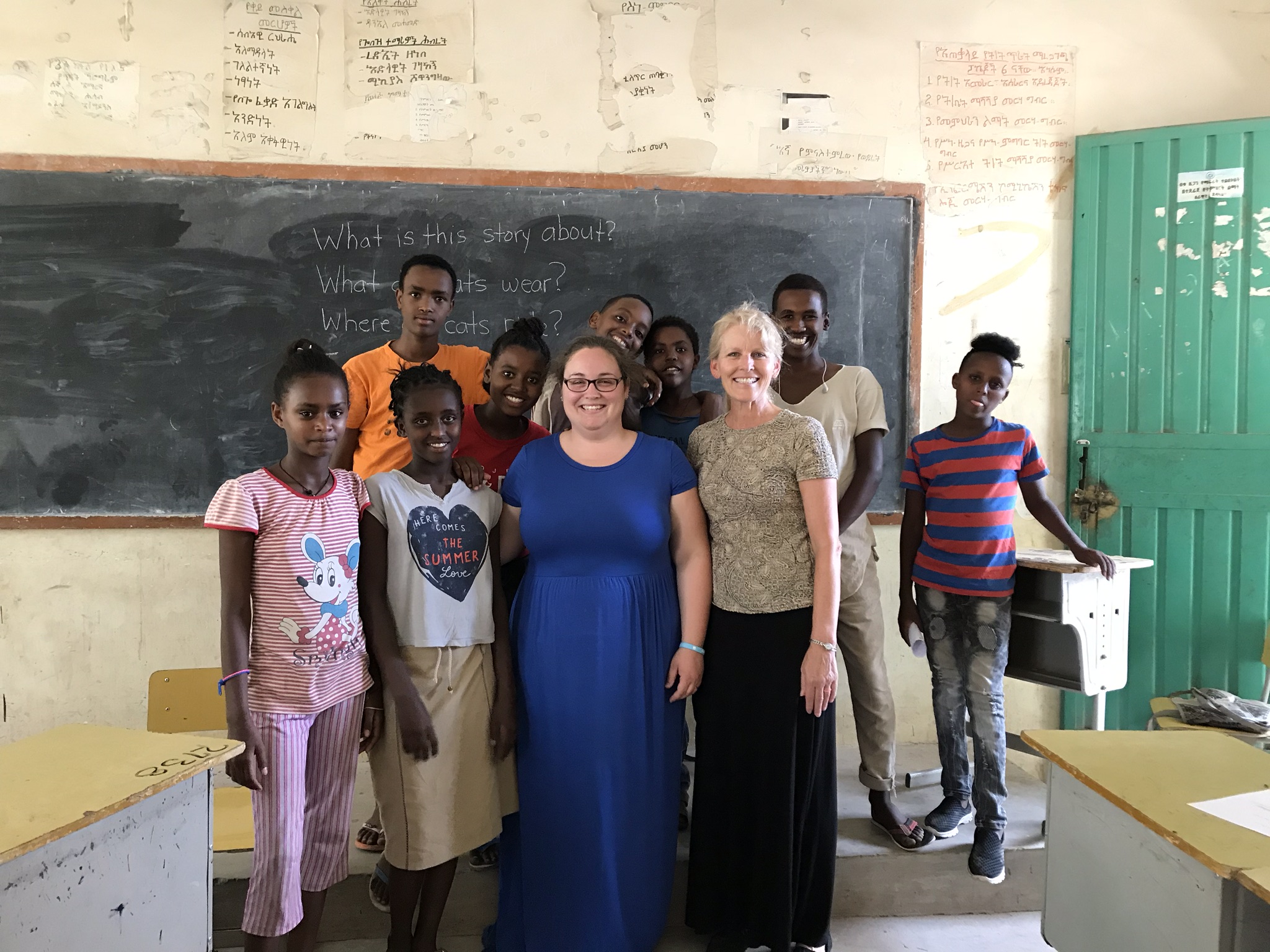 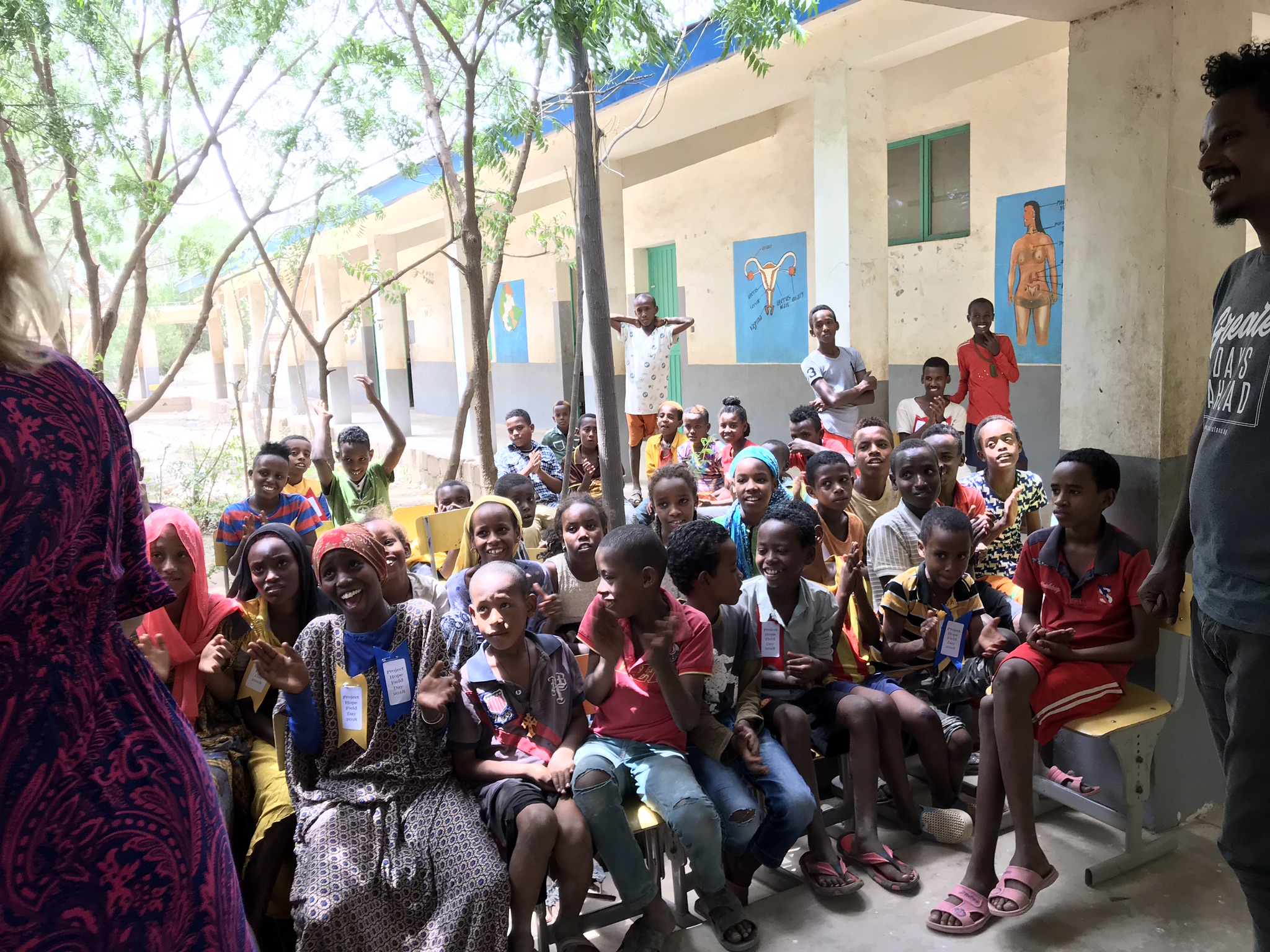 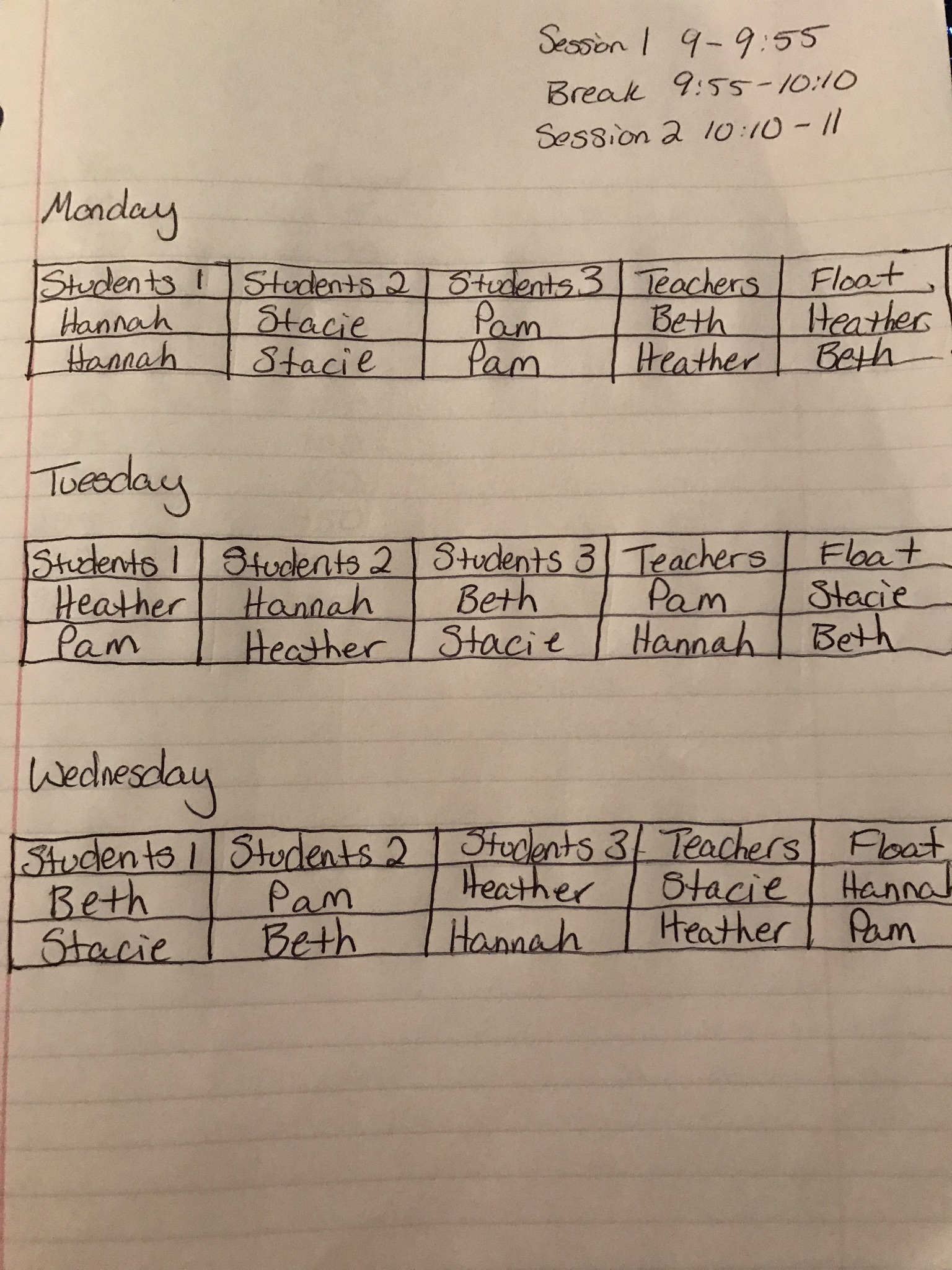 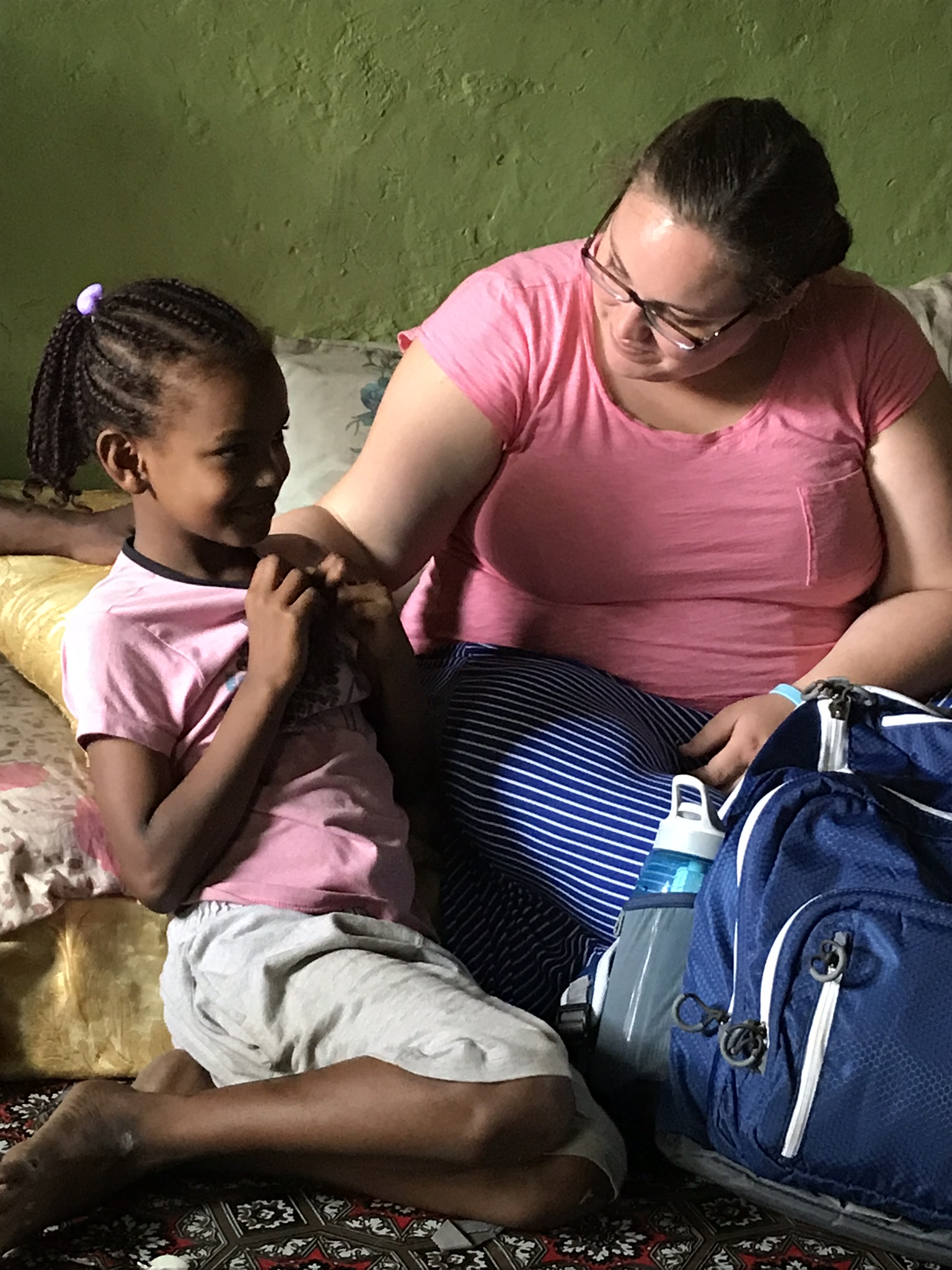 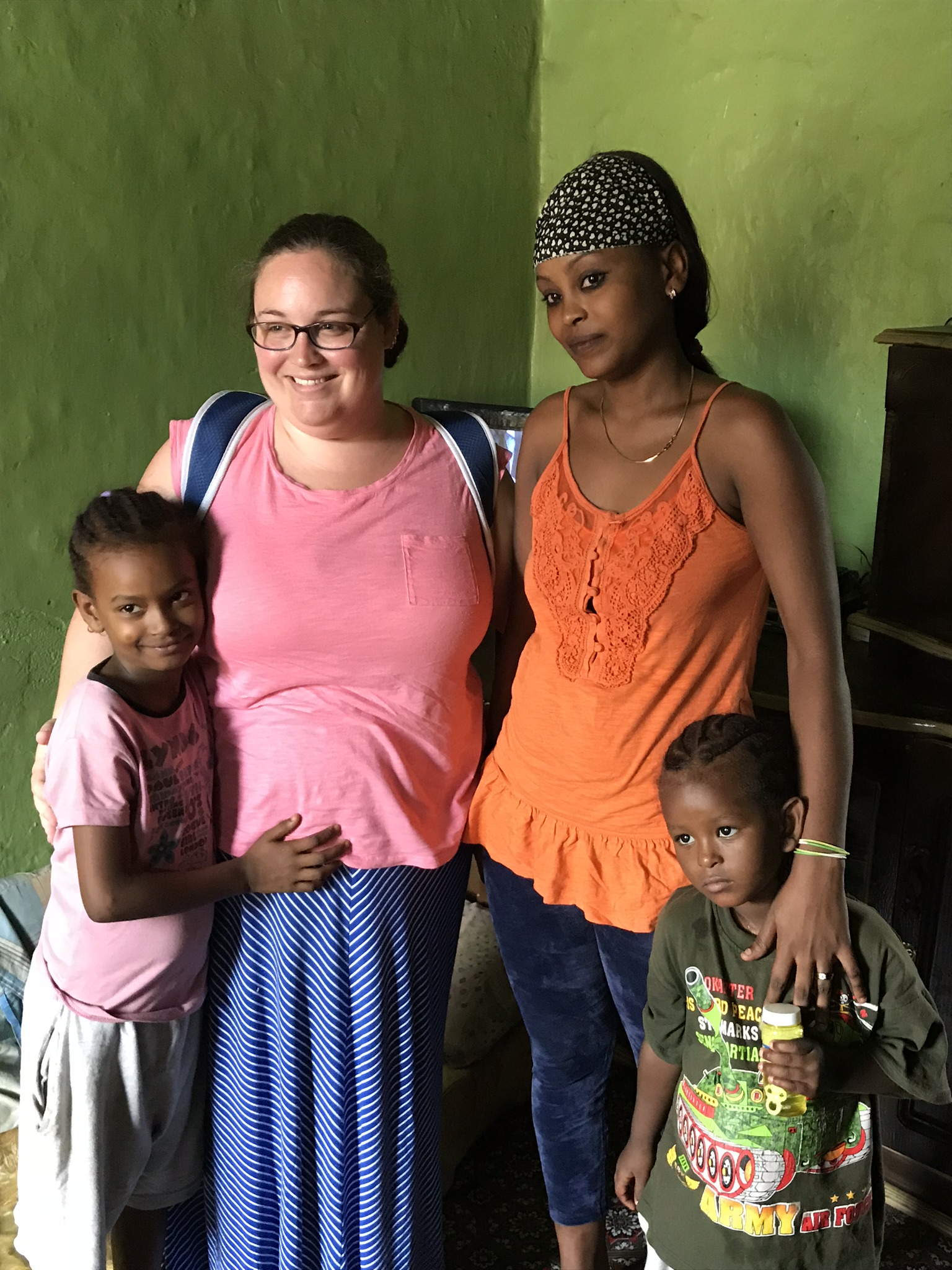 Both services
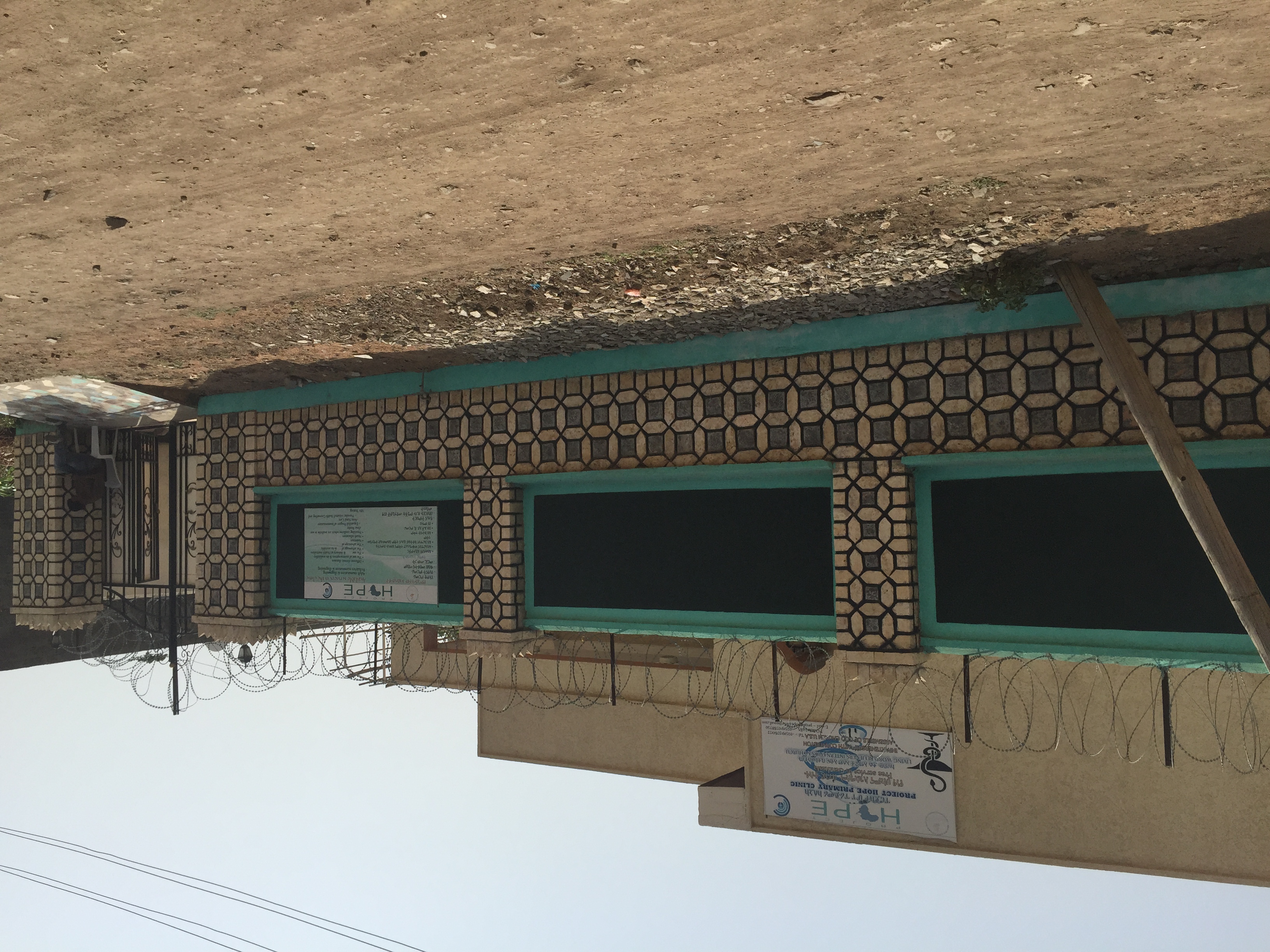 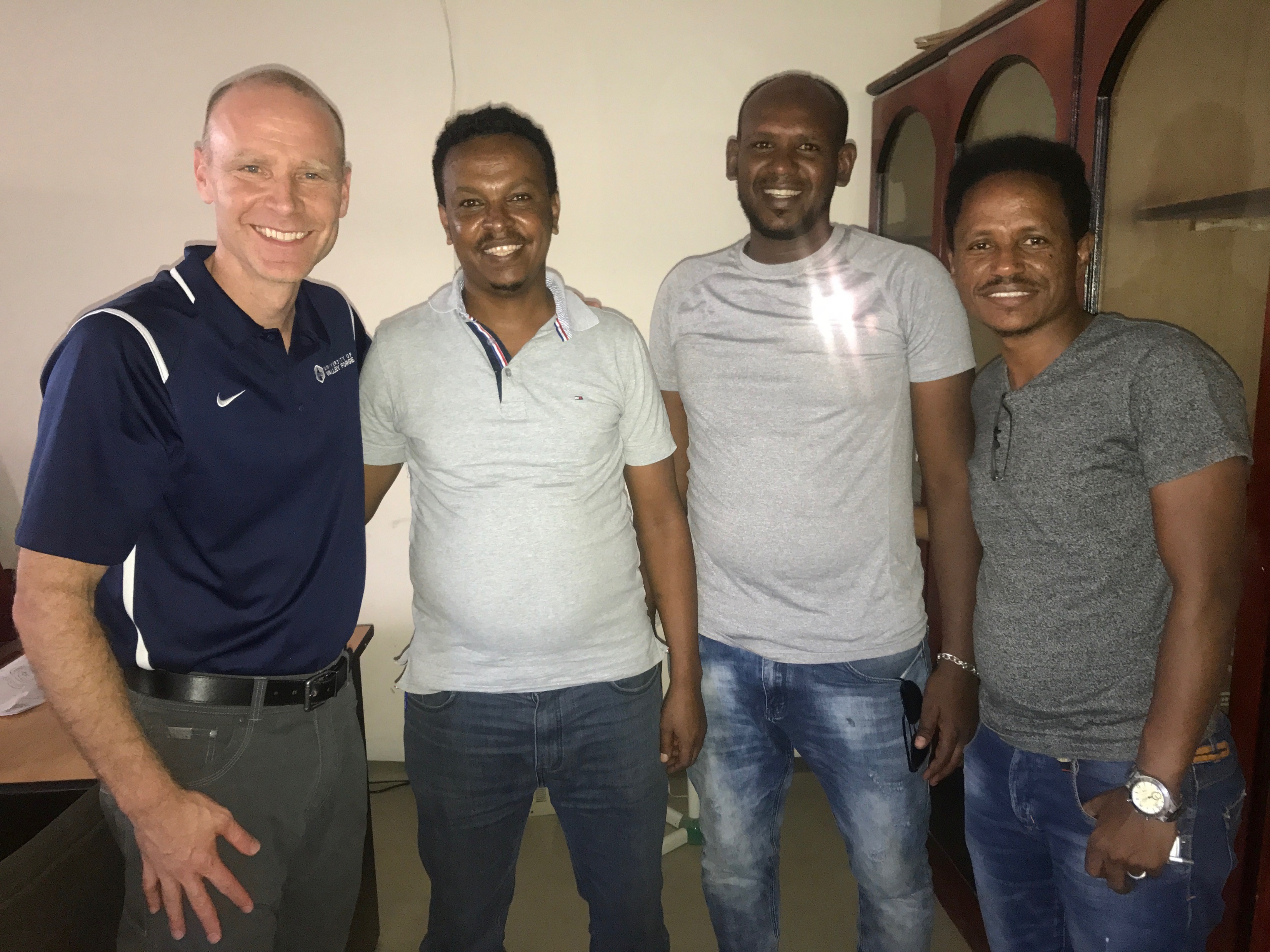 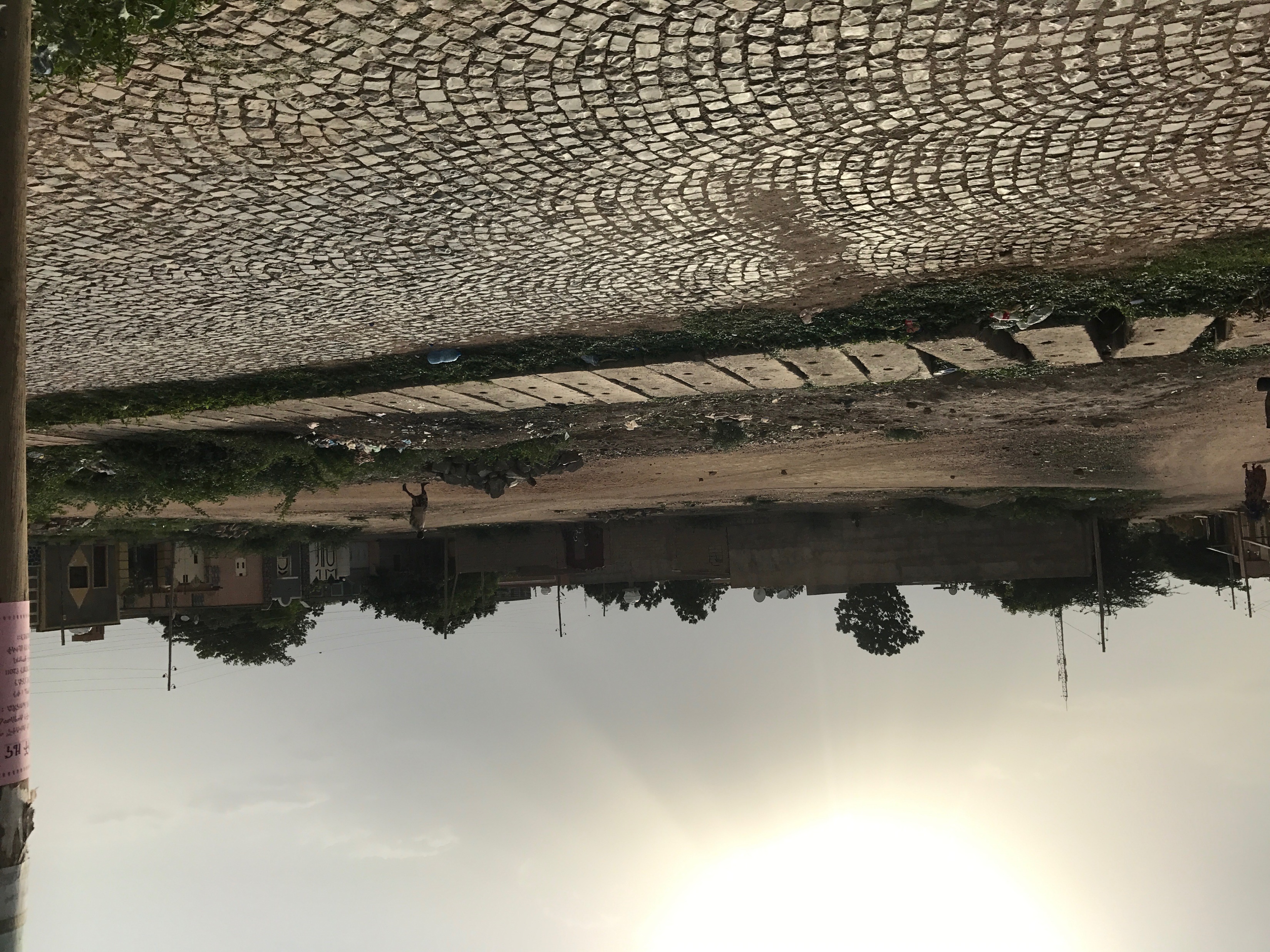 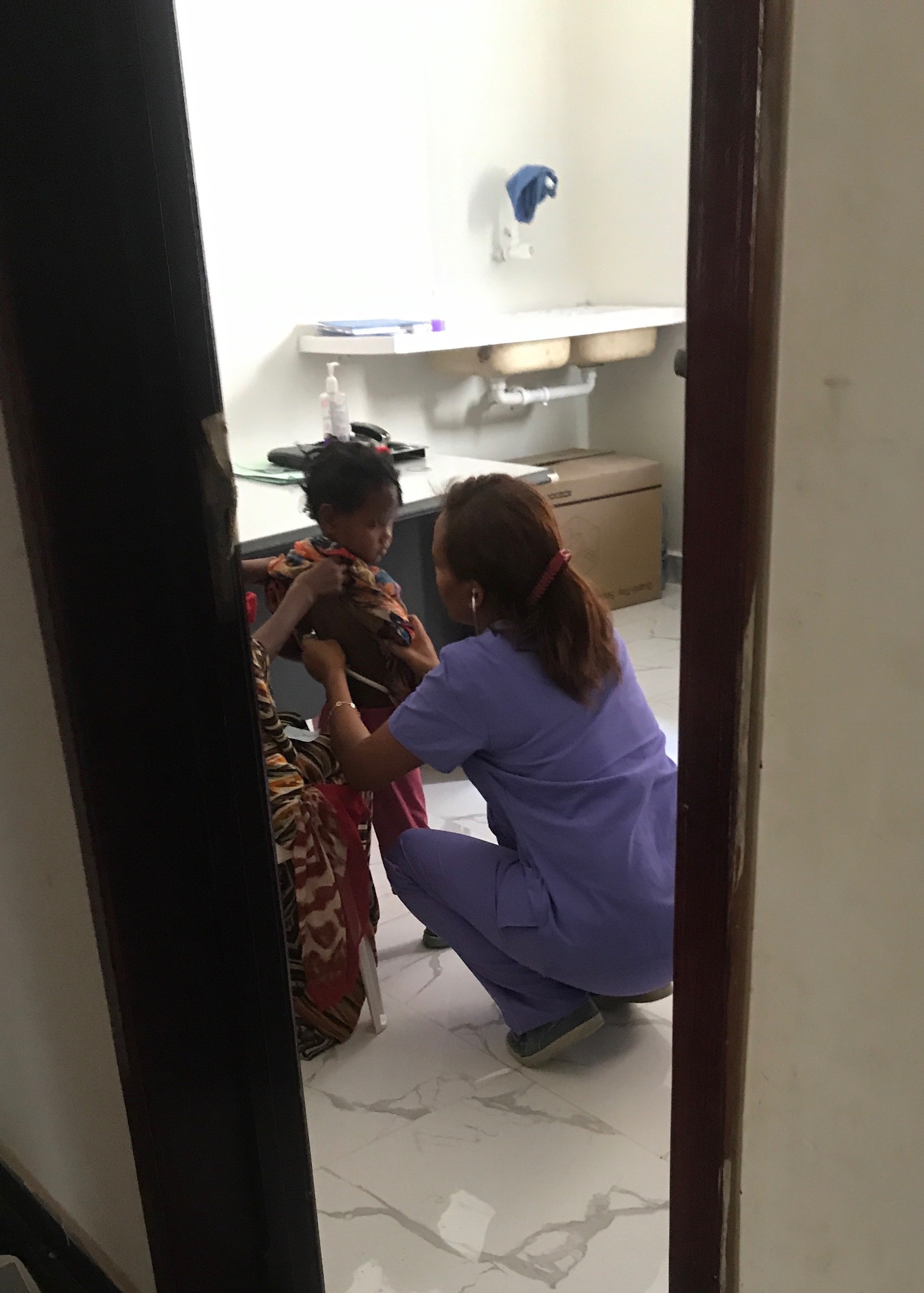 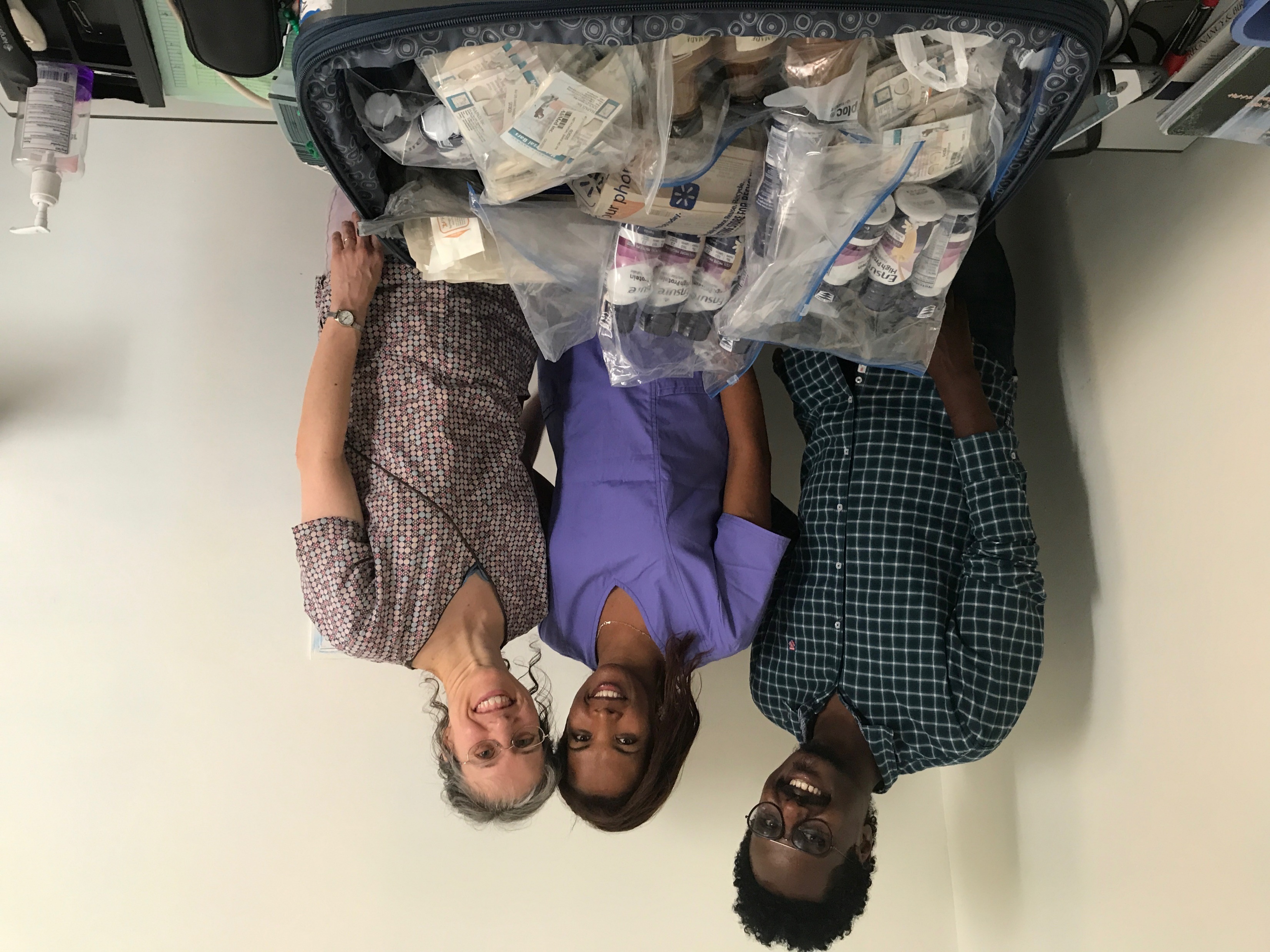 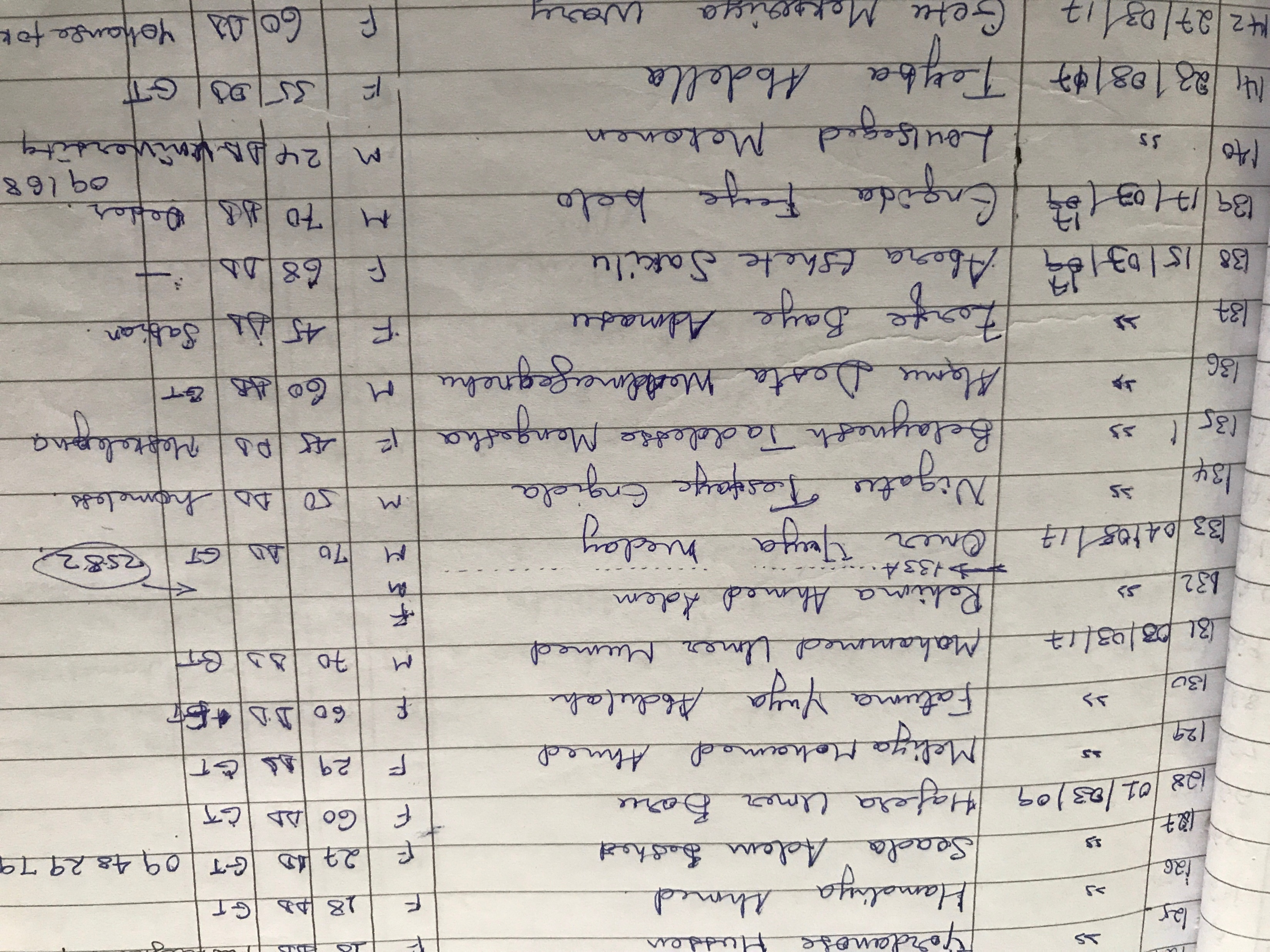 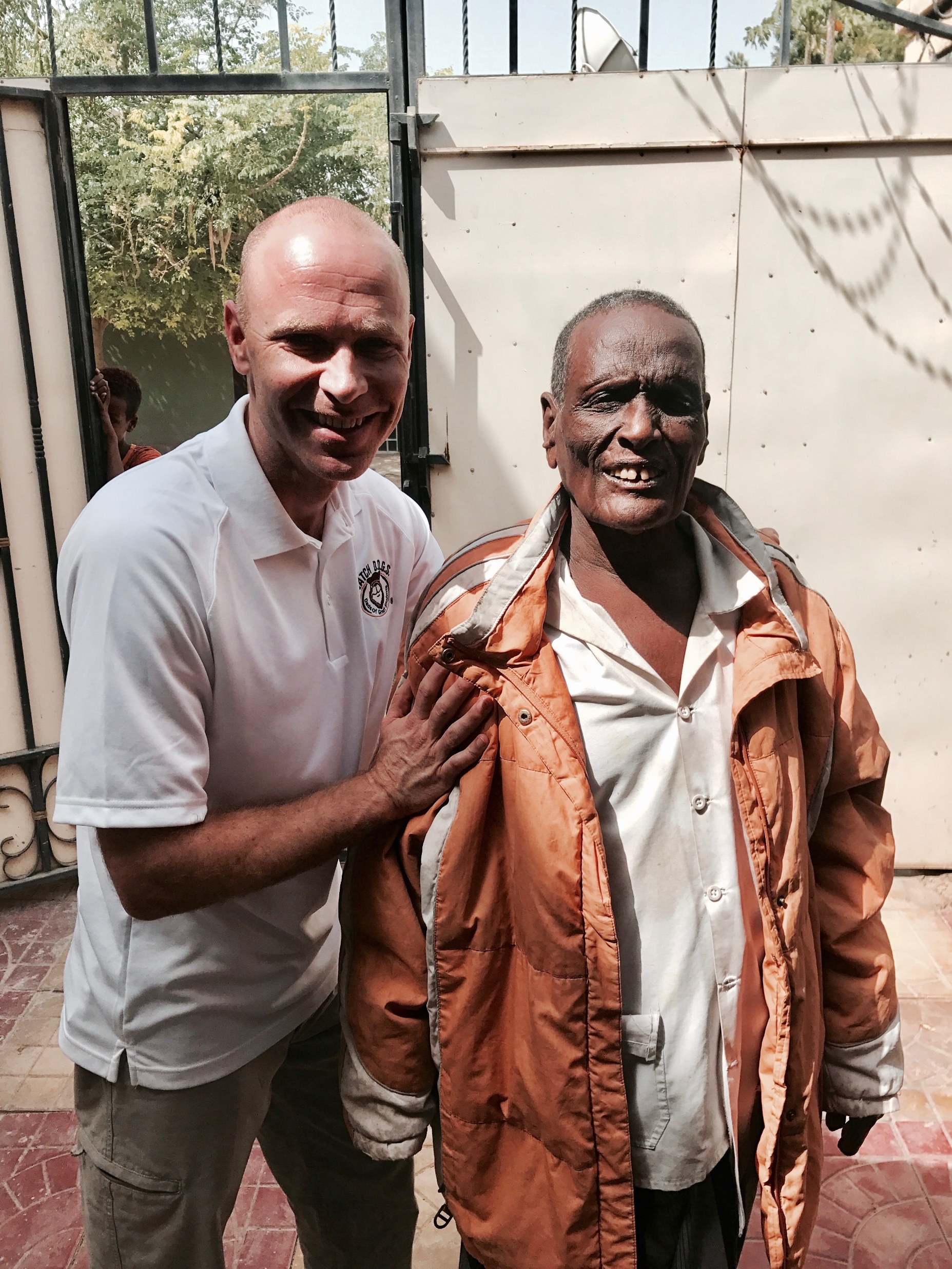 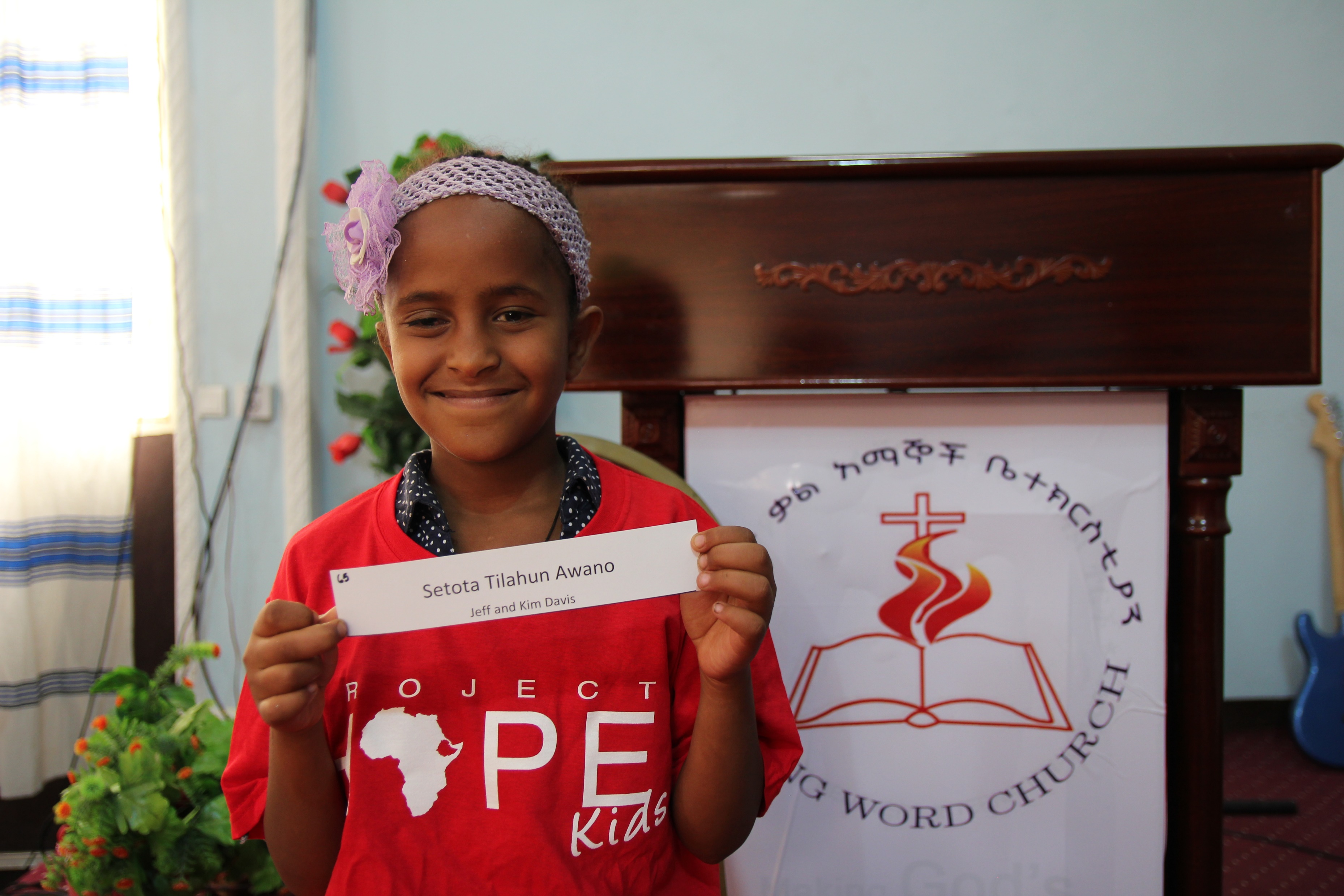